The Journeys of Paul and the Epistles He Wrote

Acts 20-28, Philemon, Ephesians, Philippians, 
1 & 2 Timothy, Titus

























High School
WINTER QUARTER 2012
Lesson 1                           During Paul’s Third Journey                   Acts 20:3b-21:15       	                  Paul’s Third Journey Concludes
Review:   When we left Acts to study 2 Corinthians, Paul was in Ephesus enduring the great uproar over the goddess Diana.  A certain man named Demetrius, a silversmith, who made silver shrines of Diana, made his profit fashioning images of the goddess.  He stirred up the city by saying not only that the teachings of the Way threatened the trade of the silversmiths but also that he feared the magnificence of Diana and her temple would be destroyed.  The city was in chaos crying out, “Great is Diana of the Ephesians!”  Paul left the situation, went to Macedonia , then Greece.  Staying there three months, he wrote the letter to the Romans.  We continue here with our study in Acts.
Characters:  Paul and his travel companions
Eutychus, Ephesian elders, many brethren, Philip, the prophet Agabus
Regions:  Acts 20, Leaving Greece, traveling through Macedonia.  Acts 21, Phoenicia, Syria.

Cities: Acts 20, Leaving Philippi, Troas, Miletus. Acts 21:1, Cos, Rhodes, Patara, Tyre, 
Ptolemais, Caesarea, Jerusalem.
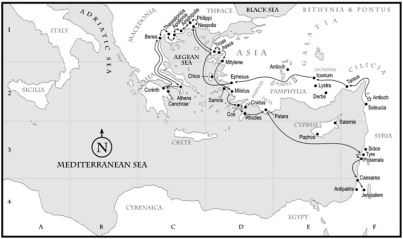 Acts 20:3b-6

1.  What drives Paul back through Macedonia? 

2.  Take note of which men traveled ahead of Paul.  Where do they wait for him?

3.  Connect the Dots:  What are the days of the unleavened bread and what do they precede?  Ex. 12:14-20 [Hint:  The feast runs parallel to the event recorded in Ex. 12:1-14]



4.  Luke is apparently with Paul when he records, “after five days we met them at Troas”.  How long did they stay there? 

Acts 20:7-12

5.  What day of the week are we in? 

6.  Why were they assembled?  

7.  Who is preaching? 
8.  What portion of the day are they in?
9.  Who fell asleep sitting in the window and what happened to him?  

10.  What did Paul do?  

They talked until the early hours of the morning and were greatly encouraged by the miracle that had been performed and that their young man had been raised from the dead.
Lesson 1, pg 2                  During Paul’s Third Journey                   Acts 20:3b-21:15        	                   Paul’s Third Journey Concludes
Acts 20:13-38

11.  Luke and the other men are going to sail 
the 50 mile trek around the elbow from 
Troas to Assos.  What does Paul intend 
to do?  

12.  At Assos, Paul boarded the ship and they 
sailed to Mitylene, Chios, Samos and came 
to Trogyllium.  On the next day they 
arrived at Miletus.  Why did they sail past 
Ephesus?  


Class Discussion:  Backing up a bit… Why did Paul, perhaps, attend the feast of unleavened bread?  [20:6]  Why did his companions go ahead to Troas and not celebrate the feast with him?  Furthermore, why is Paul rushing to Jerusalem [vs 16] for the Day of Pentecost, if possible.  How many days after Passover is Pentecost?    It took them 5 days to sail from Philippi to Troas.  They stayed there 7 days.  Paul leaving on the next day, that being another day spent, approximately, how many days does Paul have left to get to Jerusalem, leaving Assos in verse 13?  Studying the map.  Evaluate the approximate mileage that has to be covered from Assos to Jerusalem.  


13.  Now in Miletus, whom does he send for?  

14.  Paul reminded the Ephesian elders how he had taught them from house to house and openly, testifying to Jews and Greeks to repent toward God and faith toward Jesus Christ.  What does the Holy Spirit testify to Paul?  

15.  Is Paul bothered by this?  What does he want to finish?  

16.  What has Paul delivered to the church in Ephesus as all of the churches.  

17.  Paul tells them to take heed or be careful in shepherding the flock. Why?  

18.  Think:  Why is it important to realize that Paul taught these things intensely for no financial gain?  


Acts 21:1-14

19.  Follow the map as the cities are mentioned.  Where does the ship dock?  

20.  Whom does Paul look for and find?  

21.  What did the Spirit testify to Paul through the mouths of these people?  

22.  After 7 days, Paul was ready to depart.  The families of the city escorted him to the outskirts of the city.  What did they do there before Paul left them?
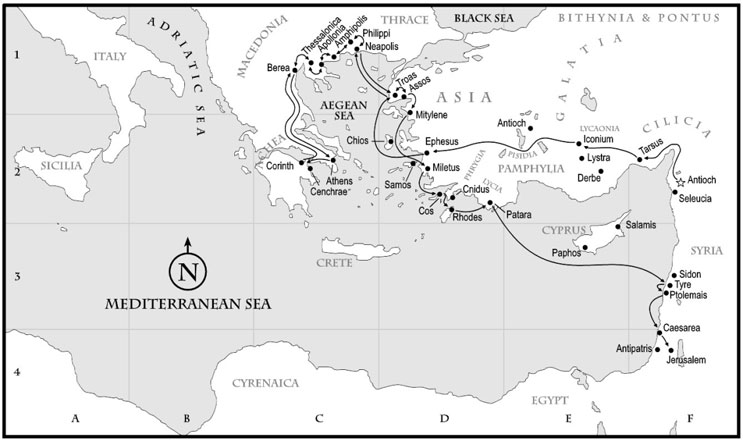 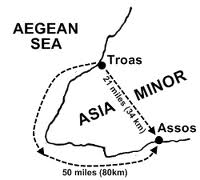 Lesson 1, pg 3                During Paul’s Third Journey                     Acts 20:3b-21:15        	               Paul’s Third Journey Concludes
Acts 21:1-14 continued

23.  Sailing from Tyre, they came to Ptolemais, then Caesarea.  Connect the dots:  Who did they find there and what do you know about him?   Cite the passages in Acts and the people he influenced.  

24.  Who was the prophet and what did he tell Paul?  Describe the scene.  

25.  Their tears break Paul’s heart but he is determined.  What does he say to them?  


26.  What was their response?  


27.  After packing up, where did Paul go?
Lesson 2                             During Paul’s Third Journey                 Acts 21:15-22:21        	    Paul’s Arrest and Defense to the Jewish Crowd
Review:   In our last lesson, Paul completed his third journey and arrived in Jerusalem.  In every city he visited, the Holy Spirit testified that chains and tribulations await him in there but, he was not deterred.  As we study this course, we will watch to see how this plays out.
Characters:  Paul, men of the vow, Jews of the city and Asia, the commander and his soldiers.  

City:  Jerusalem
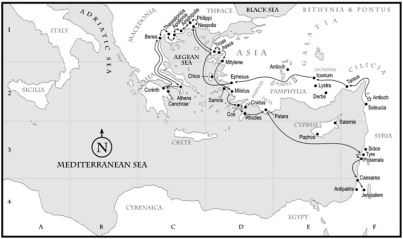 Acts 21:15-36

1.  After arriving in Jerusalem, Whom does Paul go to see?  

2.  What did he report?  

3.  Verse 20 indicates that there are many Jewish believers but they are zealous for the law.  Why will they be angry with Paul?  

4.  Paul is instructed by the apostles and elders  to follow a law process as stated in verse 24.  What was the purpose?  

5.  Connect the Dots:  Where in Acts did this message of verse 25 to the Gentiles originate?  

There are not two belief sets for Christians.  Jesus died and God raised Him from the dead and that is the only basis of salvation through faith.  When Jesus died, the old law and ALL of its parts was nailed to the cross.   Co 2:14.  Paul is only following the Jewish customs that he might not offend the Jews and thus win more of them to Christ.

6.  This plan almost worked but what happened when the Jews from Asia arrived?  27-30


7.  When the commander of the garrison heard that Jerusalem was in an uproar, he took soldiers and rushed to the scene.  What happened when they arrived? 

8.  How was Paul bound?  
9.  The crowd was in such a tizzy shouting various things that the commander could not understand any of them.  How did the soldiers remove Paul and why?  

Acts 21:37-22:21

As he was being led into the barracks, Paul asks the commander if he may speak.  The commander was confused as to who Paul was.  What did Paul tell him?  

11.  Receiving permission, Paul, standing on the stairs, motioned with his hand to get the attention of the people.  What language did he speak to them in?  

12.  Did this get their attention?
Lesson 2; pg 2                    During Paul’s Third Journey                 Acts 21:15-22:21        	    Paul’s Arrest and Defense to the Jewish Crowd
In Acts 22, Paul is going to give his history, defense, and testimony of Jesus Christ to these people.  Pay close attention to the detail of his experience.  Let’s compare the text of Acts 9 and 22.
Acts 22:3-21  “I am indeed a Jew, born in Tarsus of Cilicia, but brought up in this city at the feet of Gamaliel, taught according to the strictness of our fathers’ law, and was zealous toward God as you all are today. 4 I persecuted this Way to the death, binding and delivering into prisons both men and women, 5 as also the high priest bears me witness, and all the council of the elders, from whom I also received letters to the brethren, and went to Damascus to bring in chains even those who were there to Jerusalem to be punished.












6 “Now it happened, as I journeyed and came near Damascus at about noon, suddenly a great light from heaven shone around me. 7 And I fell to the ground and heard a voice saying to me, ‘Saul, Saul, why are you persecuting Me?’ 8 So I answered, ‘Who are You, Lord?’ And He said to me, ‘I am Jesus of Nazareth, whom you are persecuting.’  9 And those who were with me indeed saw the light and were afraid, but they did not hear the voice of Him who spoke to me. 10 So I said, ‘What shall I do, Lord?’ And the Lord said to me, ‘Arise and go into Damascus, and there you will be told all things which are appointed for you to do.’ 11 And since I could not see for the glory of that light, being led by the hand of those who were with me, I came into Damascus.
Acts 9:1-25 Then Saul, still breathing threats and murder against the disciples of the Lord, went to the high priest 2 and asked letters from him to the synagogues of Damascus, so that if he found any who were of the Way, whether men or women, he might bring them bound to Jerusalem.

















3 As he journeyed he came near Damascus, and suddenly a light shone around him from heaven. 4 Then he fell to the ground, and heard a voice saying to him, “Saul, Saul, why are you persecuting Me?”  5 And he said, “Who are You, Lord?”  Then the Lord said, “I am Jesus, whom you are persecuting.  It is hard for you to kick against the goads.”  6 So he, trembling and astonished, said, “Lord, what do You want me to do?”  Then the Lord said to him, “Arise and go into the city, and you will be told what you must do.”  7 And the men who journeyed with him stood speechless, hearing a voice but seeing no one. 8 Then Saul arose from the ground, and when his eyes were opened he saw no one. But they led him by the hand and brought him into Damascus. 9 And he was three days without sight, and neither ate nor drank.
There is something valuable in Paul’s description of how he persecuted the Christians.  We often use this reasoning today to describe the extent of something.  For example one might say, “This is the best fudge I have ever eaten and that is saying something because, I hate fudge.”   It carries more power than it would if a person loved all kinds of fudge.

13.  Think:  On a scale of 1-10, how educated was Paul in the ways of the Jewish law?
Lesson 2; pg 3                    During Paul’s Third Journey                 Acts 21:15-22:21        	    Paul’s Arrest and Defense to the Jewish Crowd
10 Now there was a certain disciple at Damascus named Ananias; and to him the Lord said in a vision, “Ananias.”  And he said, “Here I am, Lord.”  11 So the Lord said to him, “Arise and go to the street called Straight, and inquire at the house of Judas for one called Saul of Tarsus, for behold, he is praying. 12 And in a vision he has seen a man named Ananias coming in and putting his hand on him, so that he might receive his sight.”
13 Then Ananias answered, “Lord, I have heard from many about this man, how much harm he has done to Your saints in Jerusalem. 14 And here he has authority from the chief priests to bind all who call on Your name.”






15 But the Lord said to him, “Go, for he is a chosen vessel of Mine to bear My name before Gentiles, kings, and the children of Israel. 16 For I will show him how many things he must suffer for My name’s sake.”  
17 And Ananias went his way and entered the house; and laying his hands on him he said, “Brother Saul, the Lord Jesus, who appeared to you on the road as you came, has sent me that you may receive your sight and be filled with the Holy Spirit.” 18 Immediately there fell from his eyes something like scales, and he received his sight at once; and he arose and was baptized.
12 “Then a certain Ananias, a devout man according to the law, having a good testimony with all the Jews who dwelt there,


















 13 came to me; and he stood and said to me, ‘Brother Saul, receive your sight.’ And at that same hour I looked up at him. 14 Then he said, ‘The God of our fathers has chosen you that you should know His will, and see the Just One, and hear the voice of His mouth. 15 For you will be His witness to all men of what you have seen and heard. 16 And now why are you waiting? Arise and be baptized, and wash away your sins, calling on the name of the Lord.’
14.  Think:  Why was it important to offer this information to the crowd about Ananias that we did not receive in chapter 9?
15.  What new information do we get here from verse 16?  

16.  Class discussion:  “Calling on the name of the Lord.”
Lesson 2; pg 4                    During Paul’s Third Journey                 Acts 21:15-22:21        	    Paul’s Arrest and Defense to the Jewish Crowd
17 “Now it happened, when I returned to Jerusalem and was praying in the temple, that I was in a trance 18 and saw Him saying to me, ‘Make haste and get out of Jerusalem quickly, for they will not receive your testimony concerning Me.’ 19 So I said, ‘Lord, they know that in every synagogue I imprisoned and beat those who believe on You. 20 And when the blood of Your martyr Stephen was shed, I also was standing by consenting to his death, and guarding the clothes of those who were killing him.’ 21 Then He said to me, ‘Depart, for I will send you far from here to the Gentiles.’”
19 So when he had received food, he was strengthened. Then Saul spent some days with the disciples at Damascus.
Saul Preaches Christ
20 Immediately he preached the Christ in the synagogues, that He is the Son of God.
21 Then all who heard were amazed, and said, “Is this not he who destroyed those who called on this name in Jerusalem, and has come here for that purpose, so that he might bring them bound to the chief priests?”
22 But Saul increased all the more in strength, and confounded the Jews who dwelt in Damascus, proving that this Jesus is the Christ.
Saul Escapes Death
23 Now after many days were past, the Jews plotted to kill him. 24 But their plot became known to Saul. And they watched the gates day and night, to kill him. 25 Then the disciples took him by night and let him down through the wall in a large basket.
17.  How was the plot to kill Paul, as stated in Acts 9:24, made known to him?  


18.  Where did Jesus specifically tell Paul He would send him?  



This has certainly been the case!
Lesson 3                                                                                               Acts 22:22-23:35       	    Paul’s Defense to the Jewish Council; change of venue
Review:   In our last lesson, Paul arrived in Jerusalem and tried to avoid trouble.  But the Jews from Asia came to town and upset the crowd calling Paul out as a destroyer of Moses and the law.  An uproar ensues, Paul is beaten and saved/arrested by the commander and soldiers.  He gives his defense and testimony of Jesus Christ and the calling he received on the road to Damascus.  At the close of his defense, he quotes Jesus as saying, “I will send you far away from here to the Gentiles.”  Those words enrage the Jews.
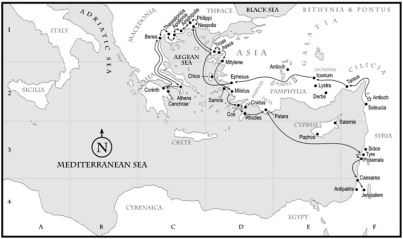 Characters:  Paul, men of the vow, Jews of the city and Asia, the commander and his soldiers.  

Cities:  Jerusalem, Antipatris, Caesarea
Acts 22:22-39

1.  How did the Jews react to Paul’s speech that contained his firm Jewish beginnings and why he changed when he hit the phrase of Christ, “Depart, for I will send you far from here to the Gentiles.”?  

2.  This concerns the commander.  They are so upset, Paul must be seriously guilty of something.  What did the commander propose to do?  

3.  What question did Paul ask that saved him from the beating?  

4.  When the centurion heard that Paul was a Roman he told the commander, who asked Paul if this were true.  What did Paul answer?

5.  How did the commander obtain his citizenship?  

6.  How did Paul obtain his citizenship?  

Acts 22:30-23:10

7.  Who is Paul facing at this time?

8.  How has Paul’s conscience served him during the days he persecuted the church?

9.  Men standing nearby struck Paul on the mouth.  Was this lawful according to the law of Moses?  

What did Paul say?  

11.  What had Paul done that was also wrong and what was his defense?  

12.  Paul saw that the room contained Sadducees and Pharisees.  What did Paul know about the Sadducees that he used to his advantage to divide the men and take the focus off of him?   (see also Matt 22:23)  

13.  The Pharisees confess both!  What did the Pharisees and the priest say?
Lesson 3; pg 2                                                                                     Acts 22:22-23:35       	    Paul’s Defense to the Jewish Council; change of venue
Acts 23:11-35

14.  What word of encouragement did Paul receive from the Lord?

15.  Think:  What does Paul know for sure concerning death? 

Class Discussion:  Foolish vows and oaths.  Cite passages concerning oaths.

16.  What binding oath had these 40+ Jews vowed?  

17.  Who revealed the plans of their ambush? 

18.  Paul sends the young man to the commander, who receives the warning.  What preparation did he make for Paul’s safety?  

Class Discussion:  Review the letter that the commander wrote to Felix and what information he provided.


After receiving the letter and questioning Paul as to 
where he was from, what was the decision on hearing 
him? 35


20.  Where was he kept while waiting?
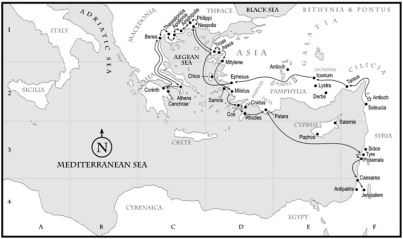 Lesson 4                                 Paul’s Defense to Felix                                       Acts 24
Review:   In our last lesson, Paul has been assured by the Lord that he will make it to Rome alive.  There has been a plot against his life and a rescue therefore.  He has been delivered to Caesarea and is waiting to face his accusers before the governor, Felix.
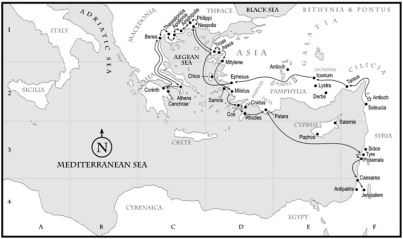 Characters:  Paul, the high priest Ananias, elders, the orator Tertullus , and Felix the governor.  

City: Caesarea
Acts 24:1-21  In five days the men came from Jerusalem. Imagine this courtroom scene.  

1.  With what does Tertullus begin his comments?
	(generally, not specifically)  

 
2.  Tertullus begins his accusation.  List the things he states against Paul in v. 4-9.



3.  In reading the text of Acts 21:26-27, Paul having been in the temple for nearly 7 days, was there any record of him trying to profane the temple as stated in 24:6?


4.  Paul responds:  In what verses does Paul specifically refute the accusation in 24:6?


5.  Paul assures Felix that he worships the God of his fathers, (Abraham, Isaac and Jacob) which happens to be the fathers of his accusers!  What do Paul and his accusers jointly believe?  15
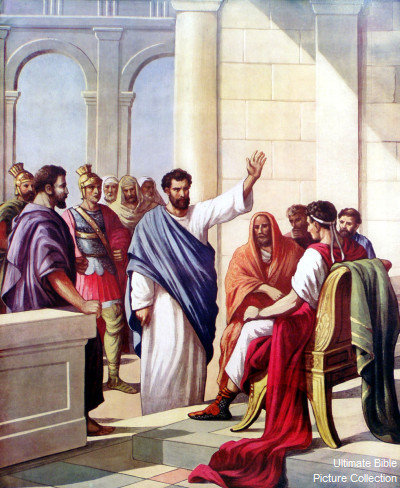 6.  Paul challenges anyone in the room to say he was in a mob or tumult.  What is the only thing they could possibly have against him in starting a uproar?  

Acts 24:22-27

7.  What did Felix understand better than most non-Jews?  

8.  What was his decision?
Lesson 4; pg 2                       Paul’s Defense to Felix                                       Acts 24
Acts 24:21-27 continued

9.  What provisions does he allow Paul? 

10.  Who is Felix’s wife?  

11.  Felix sends for Paul again.  Upon this meeting, what does he hear from Paul?  

12.  What specifically is noted in his talk?  


13.  How does Felix respond?  

14.  What was one of the intentions of Felix’s heart? 


15.  How long was Paul bound under Felix’s rule?  


16.  Who succeeded Felix?
Lesson 5                                Paul’s Defense to Festus                                     Acts 25
Review:   In our last lesson, Paul has given his defense before Felix in Caesarea.  He has spoken with Felix many times and has been held there for two years.  Felix was succeeded and Paul is now Porcius Festus’ problem.
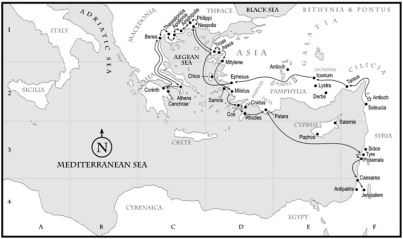 Characters:  Paul, Porcius Festus, King Agrippa and Bernice
City: Caesarea
Acts 25:1-27
Where does Festus go to make inquiry about Paul?  

What request did the Jews of the council make of Festus?  

3. 	What was Festus’ response?  


4. 	How long did Festus stay in Jerusalem with the council?  

5. 	Think:  Consider the scene of verses 8-12.  Festus returns to Caesarea; the Jews are with him.  He calls for Paul.  What must the Jews be saying against Paul?

6. 	Did they have proof?
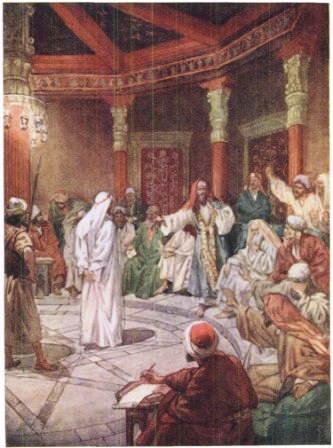 7. 	How did Paul respond?  

8. 	What question does Festus ask Paul? 

9. 	Where did Paul think he should be judged?  


10.  What does Paul feel his fate should be if he has done anything wrong concerning the Jews?  

After conferring with the council, what does Festus say?  

12.  Who came to Caesarea to visit Festus?  

13.  Festus shares the happenings of Paul’s case with the king.  What do we learn in verse 18 about Festus’ thinking as he relays the events of the situation to Agrippa?  

14.  What specific piece of conversation does Festus share with the king that came out of that meeting that we may have only assumed earlier in this lesson?  

15.  When Festus finished his review, what did King Agrippa request? 

16.  What is Festus hoping Agrippa will help him to accomplish?
Lesson 6                             Paul’s Defense to Agrippa                                      Acts 26
Review:   Acts 21, Paul arrives in Jerusalem and is arrested in the temple.  Acts 22, Paul gives his defense and recounts his conversion before the people who are enraged at the words, “I will send you far from here to the Gentiles.”  Acts 23, Paul stands before the Sanhedrin made up of Sadducees and Pharisees and saves himself in the moment by shouting out about the resurrection of the dead.  Acts 24, Paul is taken to Caesarea to stand before Felix.  After two years Festus succeeds Felix and inherits the prisoner Paul.  Acts 25, in our last lesson, Paul has given his defense before Festus in Caesarea with his Jewish accusers  present who came from Jerusalem.   Festus, not understanding the things of which Paul was accused, offered him the opportunity to go to Jerusalem to be judged.  Paul appealed to Caesar.  Acts 26, While Paul awaits the trip to Rome, King Agrippa and Bernice came to Caesarea to visit Festus.  King Agrippa requests to hear these matters for himself and Festus calls for Paul.
Characters:  Paul, Porcius Festus, King Agrippa and Bernice
City: Caesarea
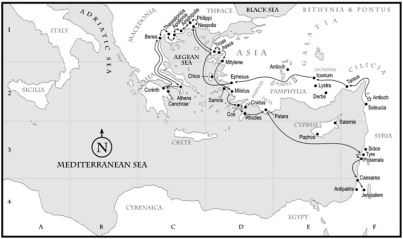 Acts 26:1-8

1. 	Agrippa permits Paul to speak.  Why is Paul particularly pleased to be heard by the king?  

Paul begins as usual with a description of who he was  and who he is now.  Note the two aspects vs. 4-6.  
a.
b.
3.  Think:  What is the promise that Paul refers to in verse 6?

Class discussion:  The promise made to Abraham, Jacob, and Isaac was concerning the Seed through whom all of the nations of the earth shall be blessed.  Paul makes this seemingly out of place comment in verse 8 about the resurrection of the dead.  Blend the promise made, Acts 26:8 and Acts 23:6.  

In Acts 26:9, Paul begins his account of his conversion much like he did in chapter 22. Compare the testimony for detailed information.  The text has been somewhat aligned.
22:4 “I persecuted this Way to the death, binding and delivering into prisons both men and women, 5 as also the high priest bears me witness, and all the council of the elders, from whom I also received letters to the brethren, and went to Damascus to bring in chains even those who were there to Jerusalem to be punished.”
26:9  “Indeed, I myself thought I must do many things contrary to the name of Jesus of Nazareth. 10 This I also did in Jerusalem, and many of the saints I shut up in prison, having received authority from the chief priests; and when they were put to death, I cast my vote against them. 11 And I punished them often in every synagogue and compelled them to blaspheme; and being exceedingly enraged against them, I persecuted them even to foreign cities.”
9:1 Then Saul, still breathing threats and murder against the disciples of the Lord, went to the high priest 2 and asked letters from him to the synagogues of Damascus, so that if he found any who were of the Way, whether men or women, he might bring them bound to Jerusalem.
Lesson 6; pg 2                       Paul’s Defense to Agrippa                                  Acts 26
Paul Recounts His Conversion
26:12  “While thus occupied, as I journeyed to Damascus with authority and commission from the chief priests, 13 at midday, O king, along the road I saw a light from heaven, brighter than the sun, shining around me and those who journeyed with me. 14 And when we all had fallen to the ground, I heard a voice speaking to me and saying in the Hebrew language, ‘Saul, Saul, why are you persecuting Me? It is hard for you to kick against the goads.’ 15 So I said, ‘Who are You, Lord?’ And He said, ‘I am Jesus, whom you are persecuting.
9:3 As he journeyed he came near Damascus, and suddenly a light shone around him from heaven. 4 Then he fell to the ground, and heard a voice saying to him, “Saul, Saul, why are you persecuting Me?”
5 And he said, “Who are You, Lord?”  Then the Lord said, “I am Jesus, whom you are persecuting. It is hard for you to kick against the goads.”
6 So he, trembling and astonished, said, “Lord, what do You want me to do?”
Then the Lord said to him, “Arise and go into the city, and you will be told what you must do.”

7 And the men who journeyed with him stood speechless, hearing a voice but seeing no one. 8 Then Saul arose from the ground, and when his eyes were opened he saw no one. But they led him by the hand and brought him into Damascus. 9 And he was three days without sight, and neither ate nor drank.
22:6  “Now it happened, as I journeyed and came near Damascus at about noon, suddenly a great light from heaven shone around me. 7 And I fell to the ground and heard a voice saying to me, ‘Saul, Saul, why are you persecuting Me?’ 8 So I answered, ‘Who are You, Lord?’ And He said to me, ‘I am Jesus of Nazareth, whom you are persecuting.’
9 “And those who were with me indeed saw the light and were afraid, but they did not hear the voice of Him who spoke to me. 10 So I said, ‘What shall I do, Lord?’ And the Lord said to me, ‘Arise and go into Damascus, and there you will be told all things which are appointed for you to do.’

 11 And since I could not see for the glory of that light, being led by the hand of those who were with me, I came into Damascus.
12 “Then a certain Ananias, a devout man according to the law, having a good testimony with all the Jews who dwelt there, 13 came to me; and he stood and said to me, ‘Brother Saul, receive your sight.’ And at that same hour I looked up at him. 14 Then he said, ‘The God of our fathers has chosen you that you should know His will, and see the Just One, and hear the voice of His mouth. 15 For you will be His witness to all men of what you have seen and heard. 16 And now why are you waiting? Arise and be baptized, and wash away your sins, calling on the name of the Lord.’
Lesson 6; pg 3                       Paul’s Defense to Agrippa                                  Acts 26
9:10 Now there was a certain disciple at Damascus named Ananias; and to him the Lord said in a vision, “Ananias.”  And he said, “Here I am, Lord.”  11 So the Lord said to him, “Arise and go to the street called Straight, and inquire at the house of Judas for one called Saul of Tarsus, for behold, he is praying. 12 And in a vision he has seen a man named Ananias coming in and putting his hand on him, so that he might receive his sight.”
13 Then Ananias answered, “Lord, I have heard from many about this man, how much harm he has done to Your saints in Jerusalem. 14 And here he has authority from the chief priests to bind all who call on Your name.”


9:15 But the Lord said to him, “Go, for he is a chosen vessel of Mine to bear My name before Gentiles, kings, and the children of Israel. 16 For I will show him how many things he must suffer for My name’s sake.”
17 And Ananias went his way and entered the house; and laying his hands on him he said, “Brother Saul, the Lord Jesus, who appeared to you on the road as you came, has sent me that you may receive your sight and be filled with the Holy Spirit.” 18 Immediately there fell from his eyes something like scales, and he received his sight at once; and he arose and was baptized.
19 So when he had received food, he was strengthened. Then Saul spent some days with the disciples at Damascus.
22:17 “Now it happened, when I returned to Jerusalem and was praying in the temple, that I was in a trance 18 and saw Him saying to me, ‘Make haste and get out of Jerusalem quickly, for they will not receive your testimony concerning Me.’ 19 So I said, ‘Lord, they know that in every synagogue I imprisoned and beat those who believe on You. 20 And when the blood of Your martyr Stephen was shed, I also was standing by consenting to his death, and guarding the clothes of those who were killing him.’ 21 Then He said to me, ‘Depart, for I will send you far from here to the Gentiles.’”
26:16  But rise and stand on your feet; for I have appeared to you for this purpose, to make you a minister and a witness both of the things which you have seen and of the things which I will yet reveal to you. 17 I will deliver you from the Jewish people, as well as from the Gentiles, to whom I now send you, 18 to open their eyes, in order to turn them from darkness to light, and from the power of Satan to God, that they may receive forgiveness of sins and an inheritance among those who are sanctified by faith in Me.’
Lesson 6; pg 4                        Paul’s Defense to Agrippa                                 Acts 26
Acts 26:18-23

4.  What will Paul do for the Gentiles?  

5.  Paul has described his manner of persecuting the saints in the name of God.  He has described the heavenly vision of Christ calling him to the work  What does he say his response was?  

6.  What did he begin to declare which was the very thing he used to punish others for? 

7.  Paul explains to Agrippa that THIS is why he was seized and his life was threatened.  Who has helped him?  

8.  Who has God’s help enabled him to witness to?  
9.  Think:  Was this what Jesus had told him?

10.  Did he teach anything other than what was written by Moses and the Prophets? 

11.  What did he teach?  

Acts 26:24-32

12.  Festus blurts out his opinion that Paul has gone crazy.  What does Paul say to this?  


13.  What does Paul say of King Agrippa’s knowledge of these things?



14.  Paul said, “King Agrippa, do you believe the prophets?  I know that you believe.”  What does Agrippa say?

Class Discussion:  “Almost Persuaded.”

15.  Did the listeners discern that Paul had done anything deserving of death or chains?

16.  What did Agrippa say concerning Paul if he had not appealed to Caesar?  

Class Discussion:  Paul could have been set free!  However, him going to Rome was not a matter of happenstance.  Blend this idea with Acts 19:21 and Acts 23:11.
Lesson 7                             The Voyage to Rome		                    Acts 27
Review:   In our last lesson, while Paul awaits the trip to Rome, King Agrippa and Bernice came to Caesarea to visit Festus.  King Agrippa requests to hear these matters for himself.  Paul is most happy to give his testimony to Agrippa because Agrippa is knowledgeable of Jewish law and prophecy.  Agrippa is almost persuaded.  Paul knows he believes but he does not become a Christian that we know of.  Agrippa can find no fault in Paul and realizes that had Paul not appealed to Caesar, he could have been released.  However, per Acts 23:11, we know that Christ’s plan was for Paul to go to Rome.  Let the journey begin.
Characters:  Paul, prisoners, Julius the centurion, Aristarchus a Macedonian, Luke is not mentioned but the “we” indicates that he was with Paul.

Their Course:  Leaving Caesarea, sailing to Sidon, along the coast of Asia in the shelter of Cyprus to Myra, then Cnidus, swinging down around Crete to Fair Havens, shipwrecked at the Isle of Malta.
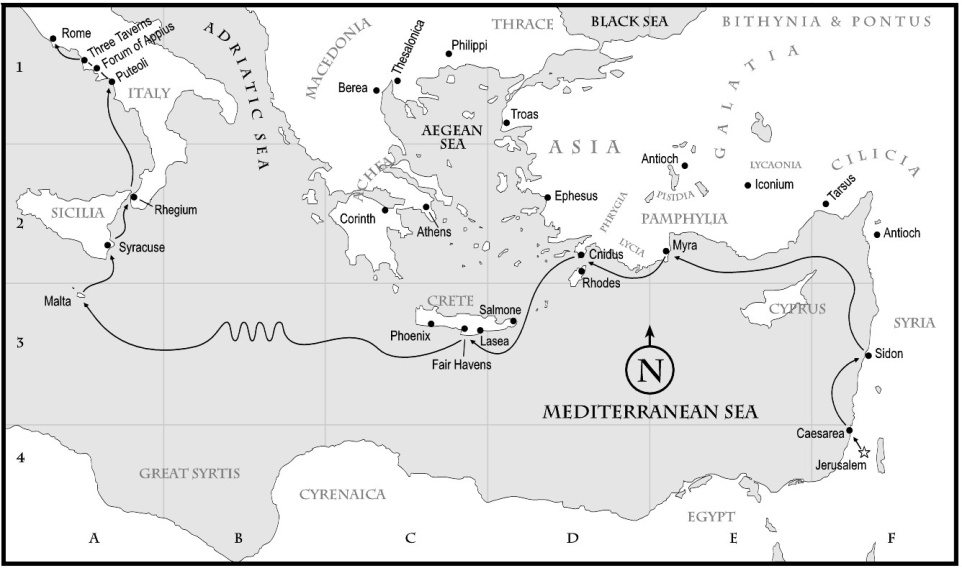 Acts 27:1-14

1. 	The time has come for Paul to go to Rome.  Sailing by ship, follow their course on the map as you read.   What is their first stop?  

2. 	What did Julius allow Paul to do here?  

3. 	Think:  What reputation must Paul have had to be given such a liberty? 

4. 	Notice their path between Sidon and the Isle of Cyprus.  Though we do not know their full plans, consider that they could have sailed straight from Caesarea to Fair Havens.  What was the recorded purpose of sailing in the direction that they chose? 

5.  	Coming to Myra, they boarded an Alexandrian ship.  
	How was their passage to Cnidus? 

Placing yourself aboard that ship, imagine the scene as Luke 
	describes the experience.  

7. 	Using your Bible’s concordance:  What is the meaning of “the Fast”
	In verse 9?  (The months described here begin the difficult sailing
	months due to the weather.  This is the danger Paul speaks of.)

8. 	What was Paul’s advice to the ship’s leaders?  

9. 	Paul perceived that if they moved on, they would die.  However, the ship leaders proceeded.  The trip must have been difficult.  Look at the map.  They are only hoping to get from Fair Haven to Phoenix.  They didn’t make it.  What arose?
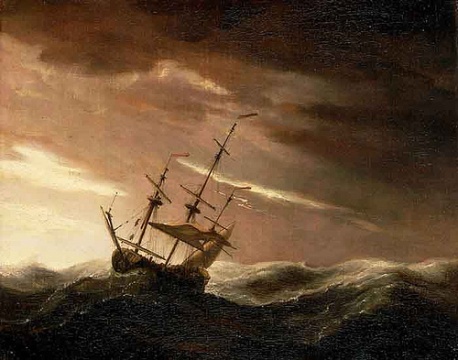 Lesson 7; pg 2                       The Voyage to Rome		                    Acts 27
Acts 27:14-44

 Using your Bible’s concordance:  What is a Euraquilo / 
	 Euroclydon?  14

11. 	By this wind, they let her drive.  After much effort to 
	secure the ship, what did they feel they had to do?  

12. 	Describe the scene in verse 20.  

13. 	What does Paul tell them and why?  




14.	Imagine how dark it must have been as they were driven 
	up and down the Adriatic sea.  After taking some depth 
	measurements, what did they fear and do?  


Some of the man were trying to escape.  What did Paul 
	tell the centurion?  



16.  After 14 days without eating, Paul encouraged them to take food.  Why would they need that nourishment?  


17. 	They gave thanks, ate and tossed the rest of the wheat into the sea.   What did they observe the next day and hope to do?  


18. 	When the ship struck ground it became immovable.  What did this allow the beating waves to do?  


19. 	Why did the centurion prevent the soldiers from killing the 
	prisoners, which was the standard thing to do to keep them 
	from escaping?  


20.	In the 2nd letter to the Corinthians, Paul says that he had been 
	shipwrecked three times.  We have been well informed of one 
	of those occasions.  Describe the scene of verses 43-44.
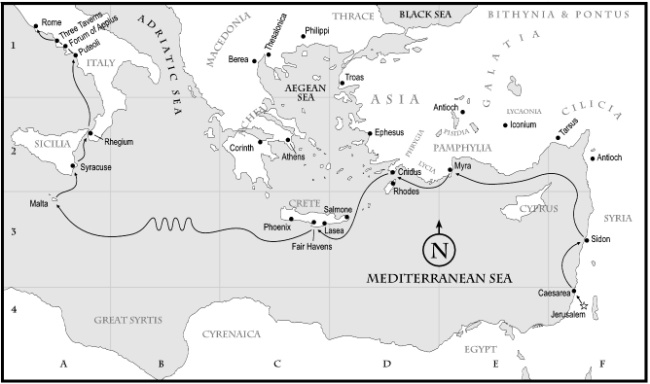 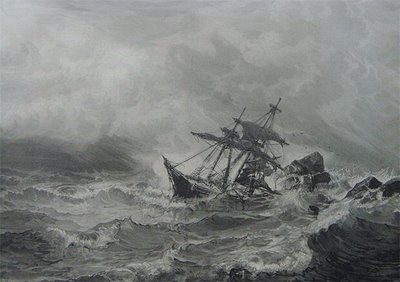 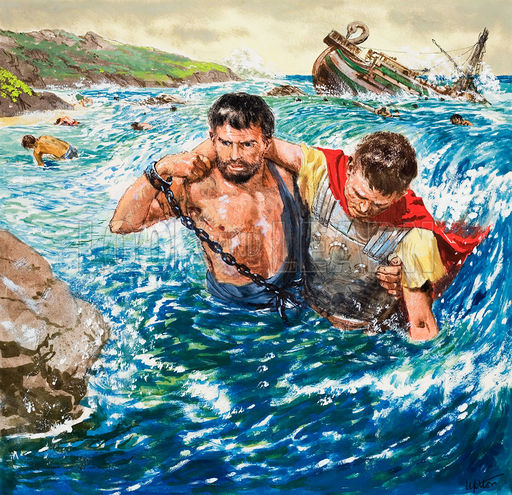 Lesson 8                             The Voyage to Rome		                    Acts 28
Review:   In our last lesson, the ship on which Paul traveled ran aground and was beaten to pieces by the waves.   The men jumped overboard.  They either swam or floated on pieces of the ship to  shore.  No life was lost just as the angel had told Paul it would be (Acts 27:22-23).  They find themselves on the island of Malta.
Characters:  Paul and all who escaped from the ship.  The Natives of the island, the Jews in Rome

Their Location:  Malta, Syracuse, Rhegium, Puteoli, Forum of Appius, Three Taverns, Rome
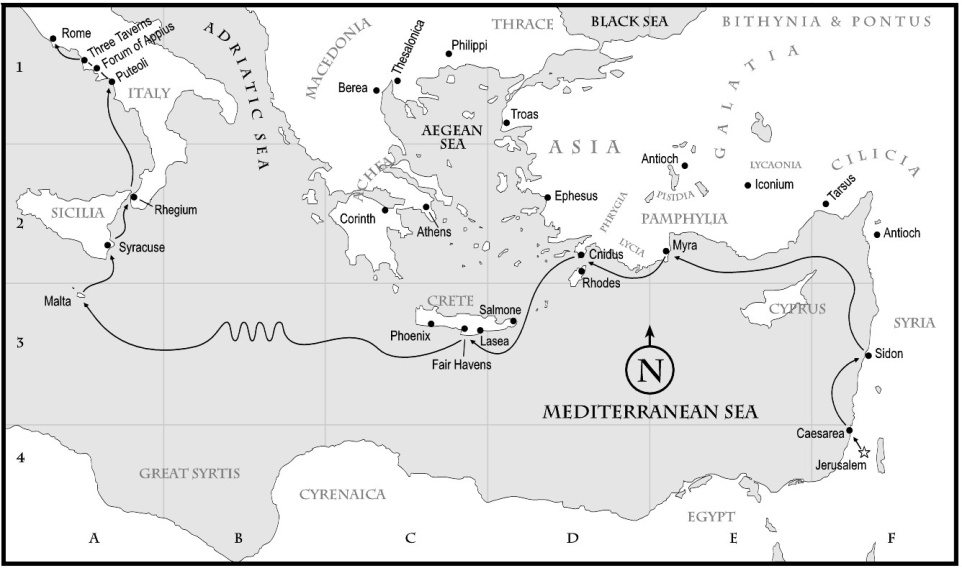 Acts 28:1-10

1. 	Now on dry land, they find out that the island is called Malta.  Circle it on your map.  How were they treated by the native people?
2. 	Paul was helping by gathering sticks for the fire.  What happened to him?  

3. 	Many people especially tribal people believe in voodoo and witchcraft.  What did these natives think of Paul because of the viper venom?  


4. 	Paul was unharmed by the snake but what were they expecting?  


5. 	When nothing came of the venomous bite, what did they then decide about Paul?  

6. 	Who received them and entertained them courteously for three days?  

7. 	This man’s father was sick.  What did Paul do for him?  

8. 	When word got out about the healing, the sick on the island came to Paul to be healed.  How did these people honor Paul?  

Acts 28:11-16

9. 	How long had Paul and his companions stayed on the island of Malta?  

10. 	They hopped an Alexandrian ship that had wintered at Malta and headed for Rome.  Follow the cities on the map as spoken of in verses 12-16.  Whom did they find at Puteoli?  

11.  Who met them in Appii Forum?  

12.  How did these brethren make Paul feel?
Lesson 8; pg 2                       The Voyage to Rome		                    Acts 28
Acts 28:16-31  Finally… ROME.

Though the centurion delivered the other prisoners to the 
	captain of the guard, what happened with Paul?  


13.  After three days of settling in, Paul called for the Jewish leaders 
	of the city.  He tells them just what you would expect.  He explains 
	just how he came to be in this position and how, due to the unrelenting Jews, he appealed to Caesar.  What did he assure them of in verse 19?  

14.  Why does Paul say that he called for them?  

15.  Oddly, what did they have to report to Paul?  


16.  Basically, they have not been informed!  They want to hear what Paul has to say.  However, what do they know about this sect?  (speaking of Christians)  

They set up a time of day and many met him in his lodging.  What does Paul teach them?  


There were two ways to go.  Some believed and some disbelieved.  After quoting Isaiah, what did Paul say that caused them to depart?  

19.  How long was Paul in Rome in his own rented house?  

20.  He was allowed to greet and visit with all who came to him.  What did he teach?  


Our study of Acts, the actions of the Apostles, is complete.  During Paul’s two year prison stint in Rome, he wrote many epistles often referred to as the prison epistles.  The remainder of this quarter will be spent studying those letters.
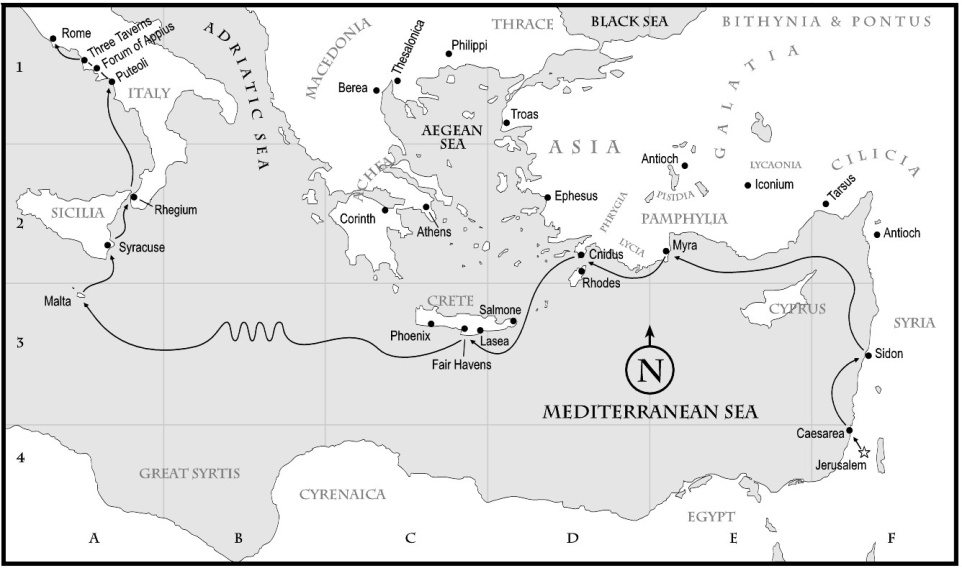 Lesson 9                               Paul’s Letter to Philemon	               Philemon
Review:   In our last lesson, the ship, Paul was delivered to Rome as was planned.  There, he faced the Jews who had oddly not been informed of his case.  They only knew that the sect of people Paul upheld, the Christians, were spoken against everywhere.   Paul taught them from the Law and the Prophets.  Some were persuaded and some disbelieved.  They left Paul’s presence at the words, “the salvation of God has been sent to the Gentiles”.  Acts closed with Paul spending two years in his own rented house in Rome receiving and teaching all who came to him.  In this way Onesimus came in contact with Paul.
Characters and Locations:  
Paul, Timothy, Epaphras, Mark, Aristarchus, Demas, and Luke in Rome.  Onesimus en route.  Philemon and the church that meets in his house; perhaps in Colossae.
Philemon 1:1-25  Philemon is a prominent slave owner and Onesimus, his slave, has escaped. 

1.  We know that Paul is a prisoner in Rome.  Of whom does Paul say he is a prisoner?  

2.  To whom is this letter written?  

3.  What are some of the character attributes of Philemon?  4-7


When you see the word ‘therefore’ in the text, it relates to what you just read.  Verse 8, “Therefore…” In other words, because of Philemon’s great love for the saints and excellent faith in Jesus Christ,  Paul will appeal to Philemon or request of him.

4.  What does Paul have full authority to do?  

5.  Rather, he will appeal to Philemon for whom?  

6.  What change has occurred in Onesimus?  

7.  What does Onesimus mean to Paul?  

8.  Why does Paul wish to keep Onesimus?  


9.  Think:  Does Paul have the right to keep him?

10.  What does Paul want from Philemon?  

11.  Consider the language of verse 15.   Does Paul know for sure (revealed by the Spirit) that Onesimus has come to him for the purpose of becoming a child of God and thus, a profitable servant? 

12.  Think:  What do we often call this?  The __________________________________ of God.
Lesson 9; pg 2                     Paul’s Letter to Philemon	               Philemon
Philemon 1:1-25  continued

13.  Paul wants Philemon to receive Onesimus with the same love and tenderness that he would receive Paul.  What is Paul willing to do on Onesimus’ behalf?  


14.  Though Paul is appealing to Philemon to act from his own good will, what does Paul remind him of?  


15.  Think:  What might Philemon owe Paul?



16.  Paul believes in his heart that Philemon will go above and beyond what Paul has requested.  What does he request of Philemon?  


17.  Why is Paul confident that he will be able to eventually come to Philemon’s home?  


Take note of the men who are with Paul and consider the peace he must have had compared to the beatings and catastrophic events he has endured  previously.
Lesson 10                             Paul’s Letter to Colossae                         Colossians 1-2
Review:   At the close of Acts, Paul is in Rome in his own rented house for a two year period.  He is receiving and teaching all who come to him and writing letters to various people and churches.  We will now begin our study of Paul’s letter to the church of Colossae.  

Preview:  In the letter to the Colossians, Paul will focus on the preeminence of Christ; the head of the body; the church.  Our lives are to reflect that Christ is first and foremost in all that we do. Chapters 1 and 2, will focus on doctrine while chapters 3 and 4 will focus on practical living with Christ as our head.  Because believers alive in  Him, are rooted in Him and complete in Him, it would be completely inconsistent for us to live our lives without Him day to day.
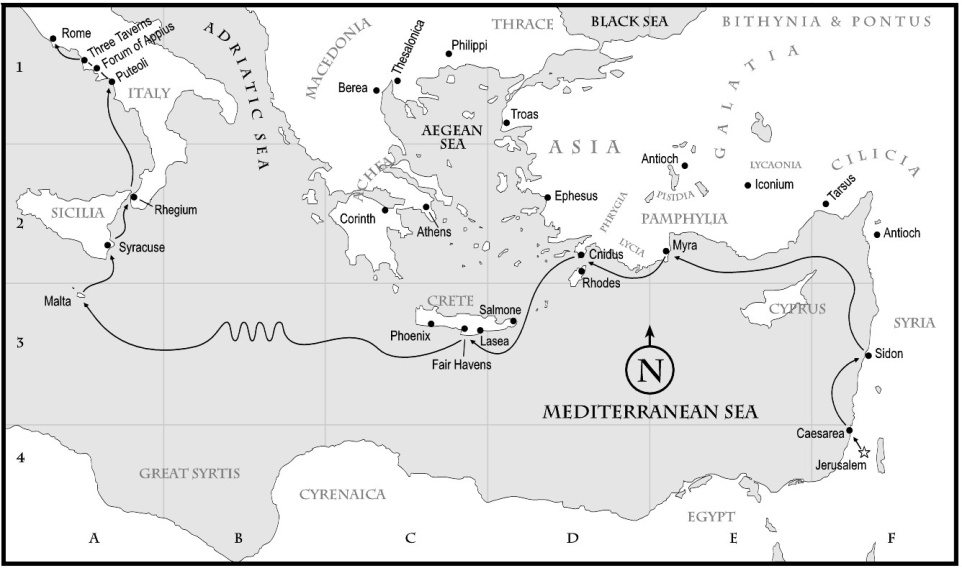 Characters and Locations:  
Paul and Timothy in Rome.  The church in Colossae located in Asia Minor made up of primarily Gentiles.
Colossians 1:1-20 
1.  Rather than a prisoner, how does Paul introduce himself in this letter? 


2.  To the brethren he says, ‘We give thanks to God for you always’.  Why?
3.  In lessons past, we have talked about the elements most often found in the preaching of the gospel.  What element does the gospel contain presented in verse 5? 

4.  Has everyone had an opportunity to hear the gospel at this point?  

5.  What is that gospel producing?  

6.  Who is Paul’s messenger and fellow servant that also taught the Colossians?  

7.  What word about the people of Colossae did he report to Paul?  

8.  Paul prays that these Christians be filled with the will of Christ that they may be able to do what seven things mentioned in v. 10-12?     
1.
2.
3.
4. 
5.
6.
7.
Lesson 10; pg 2                   Paul’s Letter to Colossae	         Colossians 1-2
Colossians 1:1-17 continued

9.  Think:  Is there any other person’s will other than God’s that one could be filled with to be pleasing to God?

Class Discussion:  It is possible for US to fully please God.

10.  God should be thanked because He has qualified man to be partakers of the inheritance of the saints of light.  He has delivered man from the power of darkness and conveyed man into the kingdom of the Son of love.  How has he done this?  

11.  Who is Christ the image of?  

12.  Things were not only created through Him but FOR Him.  He is the head of the body – the church.  Using your Bible’s concordance:  Find two other passages that present this same message.

Colossians 1:19-29

13.  It pleased God that in Christ all the fullness should dwell and that we were reconciled to God through Christ’s blood on the cross because where did we used to be? 

14.  How does the blood of Christ change things for us? 

15.  How might we now be presented to God? 

16.  When man obeys the gospel in confessing Christ, believes that God raised Him from the dead and is baptized,  he is covered by the blood of Christ with that promise of being holy and blameless before God.  God will NEVER remove that blessing from us.  However, what is our part in the agreement? 

17.  Paul has well established through his recorded testimony as well as throughout  his writings that he was called by God and given the stewardship of the gospel for the Gentiles.  Here, Paul speaks of a mystery.  What is the mystery hidden from ages that has now been revealed? 

18.  With Christ in you, what is the hope?  

19.  What is the purpose in warning and teaching every man about Christ? 

Colossians 2:1-10

20.  Paul has not seen them in person.  He did not establish this 
church but still has great concern for their spiritual well being.  
He wants them to be knit together in love and to fully under-
Stand the mystery that he has mentioned already.  How does
Paul want them to walk in Christ?

Memorize This:  Colossians 2:9-10, “9For in Him dwells all the fullness of the Godhead bodily; 10 and you are complete in Him, who is the head of all principality and power.”
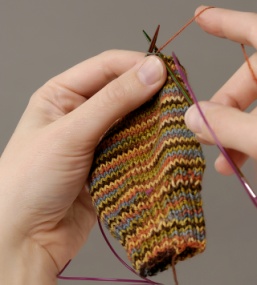 Fun Fact for Discussion:  Knitting takes work.  This small glove may take as long as 3 hours to complete. The knitted love Paul requests of them will require effort.
Lesson 10; pg 3                   Paul’s Letter to Colossae	         Colossians 1-2
Class Discussion:  Discuss some possible philosophies and empty deceits according to tradition that might trip up the Christian.

Colossians 2:11-14

21.  What is the circumcision made without hands?  11-12

22.  What clue do we find in verse 13 that this is a Gentile church?

23.  Paul is speaking in past tense.  The Gentiles were NOT in a covenant relationship with God in the uncircumcision of the flesh, but what had God done for them?   He has made ___________________ together with Him, having _________________________ you all _______________________________.

24.  Think:  What is the handwriting of requirements?  


25.  Think:  Paul talks to this Gentile church about the handwriting of requirements.  Odd.  Was the handwriting of requirements against the Gentiles also? _______ [Hint:  Eph 2:14-15] 



26.  What had Jesus done with the handwriting of requirements?  

Colossians 2:15-23  The context of this section surround earthy elements.

27.  When Christ removed the old law, the law of Moses, He disarmed principalities and powers.  Who is Paul talking about?  

28.  “So let no one judge you in food or in drink, or regarding  festival, or a new moon, or Sabbaths…” These are elements of the old law that occurred daily, weekly, monthly, and yearly.  The elements of the old law were merely casting a shadow of what substance? 

29.  Do not be impressed with people who present themselves super religious because they worship angels.  Paul says this will end up cheating you of your reward.  What should they cling to?  


30.  Since they had died with Christ in baptism, these kinds of things are merely self imposed rituals with only the appearance of religion.  What value did they really have?
Lesson 11                         Paul’s Letter to Colossae, cont.	         Colossians 3-4
Review:  Chapters 1 and 2 focused on doctrine.   We understood that we can be pleasing to God. We should have that goal and walk worthy to achieve it.  Paul reviewed the sacrificial death of Christ and made it clear that when He died, He nailed the old law to the cross.  They were no longer to be judged by it, nor are we today.
Preview:  Chapters 3 and 4 will focus on practical living with Christ as our head.  Because believers are alive in Him, are rooted in Him, and are complete in Him, it would be completely inconsistent for us to live our lives without Him day to day.
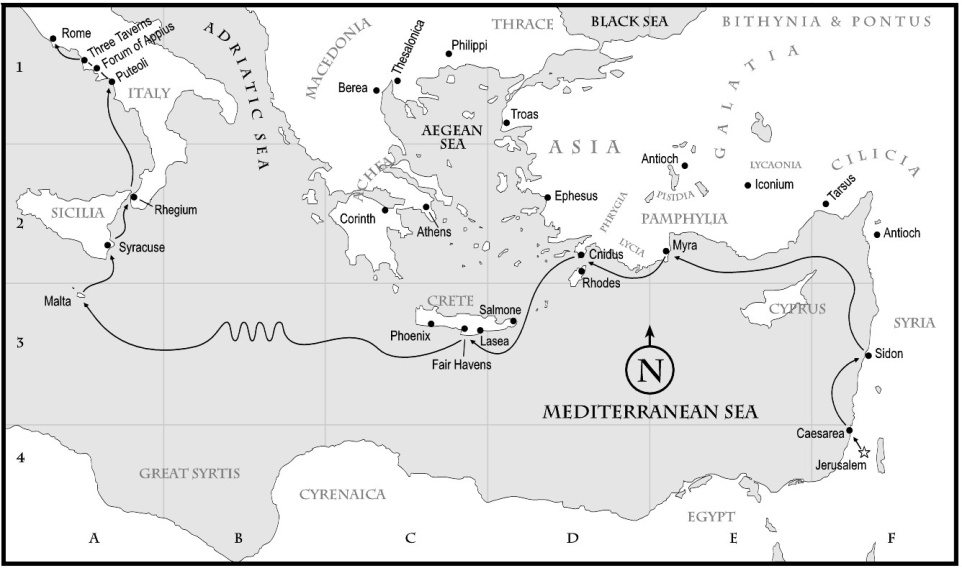 Characters and Locations:  
Paul and Timothy in Rome.  The church in Colossae located in Asia Minor made up of primarily Gentiles.
Colossians 3:1-17  Verse 1 continues  the thought from 2:12, “Buried with Him in baptism in which you were also raised…”

1.  If you were then raised with Christ, what should we seek and why?
2.  What members (or personality traits) of our lives should we put away to accomplish this?  


3.  What is the meaning of covetousness and what is it particularly called by Paul?  


4.  God is wrathful against people who participate in these things which they were also once guilty of.  What other six things does Paul tell them to give up?  


5.  What has the person who has been raised with Christ put off and what has he put on?  


6.  Complete and Memorize this:  Colossians 3:12-17  “Therefore, as the ________ of God, _________ and beloved, put on tender _____________,  _______________,  _______________, _____________, ________________; 13 ___________with one another, and _____________one another, if anyone has a complaint against another; even as Christ _______________you, so you also must do. 14 But above all these things put on ___________, which is the __________of ________________. 15 And let the peace of God _____________in your hearts, to which also you were called in one body; and be ________________. 16 Let the word of Christ dwell in you richly in all wisdom, teaching and admonishing one another in psalms and hymns and spiritual songs, singing with grace in your hearts to the Lord. 17 And whatever you do in word or deed, do all in the name of the Lord Jesus, giving thanks to God the Father through Him.”
Lesson 11; pg 2               Paul’s Letter to Colossae, cont.	         Colossians 3-4
Colossians 3:18-4:6

7.  How are wives to submit to their husbands?  

8.  What two aspects should a husband observe towards his wife? 

9.  How will children be pleasing to God?

Dictionary.com:  Provoke - to anger, enrage, exasperate, to stir up, arouse, or call forth feelings, to incite or stimulate a person to action. 

10.  What might occur if a father provokes a child? 


11.  Bondservants are to obey their masters with what kind of heart? 

Class Discussion:  Col 3:23-4:6 “And whatever you do, do it heartily, as to the Lord and not to men, 24 knowing that from the Lord you will receive the reward of the inheritance; for you serve the Lord Christ. 25 But he who does wrong will be repaid for what he has done, and there is no partiality.”

Many times verse 23 is quoted to cover every activity known to man inside and outside of spirituality.  Balance this thought with verse 3:24 and 4:5; what activities really fall into the category of receiving the reward and service to the Lord?


Paul encourages them to keep up  vigilant prayer.  What does he request of their prayers for his work? 

13.  Why are they to walk in wisdom and their speech be graceful and seasoned with salt?  


Colossians 4:7-18

14.  What comment does Paul make about Aristarchus, Mark, and Justus?  


15.  Connecting the Dots:  What happened between Paul and Mark the cousin of Barnabas?


16.  Think:  Now, as a faithful helper of Paul, what can you know that took place in the heart of Paul towards Mark?

17.  Using your Bible’s concordance:  Where have we heard of this brother, Archippus, before?  

18.  Paul writes the salutation of this letter with his own hand and asks them to remember what?
Lesson 12                              Paul’s Letter to Ephesus	          Ephesians 1-2
Review:  Our study of Colossians showed several things.  We understood that we can be pleasing to God.  We should have that goal and walk worthy to achieve it.  Paul reviewed the sacrificial death of Christ and made it clear that when He died, He nailed the old law to the cross.  They were no longer to be judged by it, nor are we today.  Our practical lives should be lived ‘as unto the Lord’ recognizing Him as our head.  Because believers are alive in Him, are rooted in Him, and are complete in Him, it would be completely inconsistent for us to live our lives without Him day to day.  
Preview:  The letter to the Ephesians will be much the same.  Chapters 1-3 will be devoted to a discussion of what God has done through his Son and thus, the blessings that Christians receive.  Therefore, since Christians have received so great a blessing, chapters 4-6 will be a call to live for the Lord.
Characters and Locations:  
Paul and Timothy in Rome.  The church in Ephesus located in Asia Minor made up of primarily Gentiles.
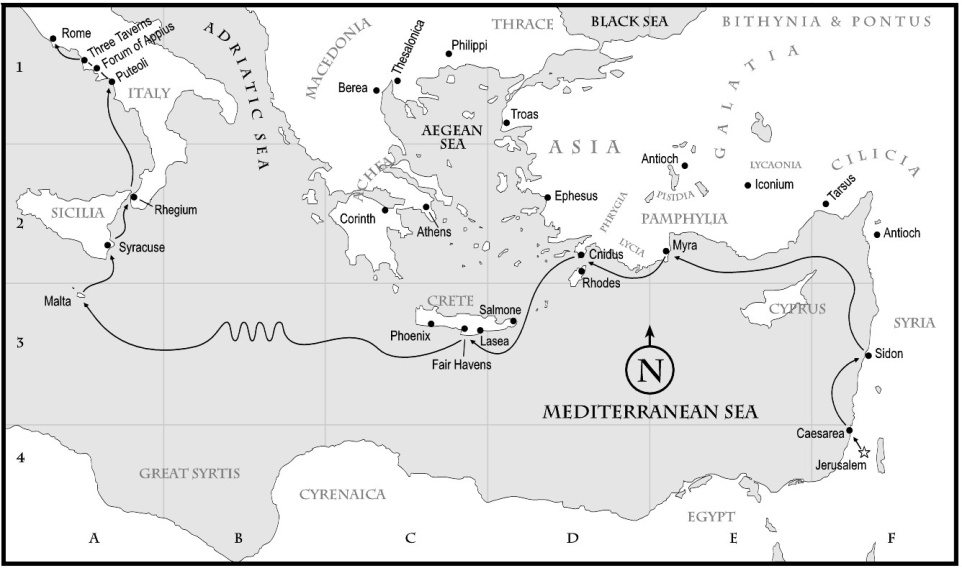 Ephesians 1:1  Paul, an apostle of Jesus Christ by the will of God, To the saints who are in Ephesus, and faithful in Christ Jesus: 2 Grace to you and peace from God our Father and the Lord Jesus Christ.
Read the following Bible text for clarification of the pronouns.

Eph 1:3-14  “Blessed be the God and Father of our Lord Jesus Christ, who has blessed us with every spiritual blessing in the heavenly places in Christ, 4 just as [God] chose us in [Christ] before the foundation of the world, that we should be holy and without blame before [God]. In love, 5[God] predestined us to adoption as sons by Jesus Christ to [God], according to the good pleasure of [God’s] will, 6 to the praise of the glory of [God’s] grace, which [God] freely bestowed on us in the Beloved (Jesus).  7 In [Jesus] we have redemption through [Jesus’] blood, the forgiveness of sins, according to the riches of [God’s] grace 8 which [God] made to abound toward us.  In all wisdom and prudence, 9 [God] made known to us the mystery of [God’s] will, according to [God’s] good pleasure which [God] purposed in [Himself], 10 that in the dispensation of the fullness of the times [God] might gather together in one all things in Christ, both which are in heaven and which are on earth; even in [Christ], 11 in whom also we have obtained an inheritance, being predestined according to the purpose of [God] who works all things according to the counsel of His will, 12 that we who first trusted in Christ should be to the praise of [God’s] glory.  13 In [Christ] you also, after you heard the word of truth, the gospel of your salvation; in [Christ] also, after having believed, you were sealed with the Holy Spirit of promise, 14 Who is the guarantee of our inheritance until the redemption of the purchased possession, to the praise of [God’s] glory.”

1.  Writing to this Gentile church, what does Paul say that expresses that the Gentiles were not an afterthought?
Lesson 12; pg 2                    Paul’s Letter to Ephesus	          Ephesians 1-2
2. How did God make man holy and without blame before Him?  



3.  Keep verses 9 and 10 in your thoughts as Paul mentions the mystery of God’s will.  This is just a hint but will be plainly spoken in chapter 3, in our next lesson.  What is the mystery lightly stated?   


4.  Who are the “we” of verse 12 and the “you” of verse 13?

5.  After they believed, how were they sealed?


6.  What has He sealed them for? 


Ephesians 1:15-23

7.  What does Paul pray that these believers might have?  


Class Discussion:  The power with which God raised Christ’s physical lifeless body from the dead is the same power that He used to raise us from spiritual death in baptism.  19 …“according to the working of His mighty power 20 which He worked in Christ when He raised [Christ] from the dead and seated [Christ] at His right hand in the heavenly places, 21 far above all principality and power and might and dominion, and every name that is named, not only in this age but also in that which is to come.”

8.   What did God put under Christ’s feet? 

9. What did God make Christ head over?  

Ephesians 2:1-22

10. What did God do out of mercy and love for man even when he was dead in his trespasses? 


11.  Think:  In verse 6, we have seen this phrase “raised up” many times.  What does it mean?


Memorize This:  “For by grace you have been saved through faith and that not of yourselves it is the gift of God.”  (Ephesians 2:8)
Lesson 12; pg 3                    Paul’s Letter to Ephesus	          Ephesians 1-2
Ephesians 2:1-22 continued

Class Discussion:  In the circumstance of verse 9, the phrase “not of works” is widely taken in religion today as things a Christian might do to obtain salvation by his own efforts such as, baptism, attending church services, or abstaining from sin. Blend this idea with verse 10 and the phrase “created in Christ Jesus for good works” with a heavy consideration of this phrase in verse 9 “not of works” being the works of the OLD LAW.  Passages to consider:  Eph 2:9, Gal 2:16, Gal 3:1-15, James 2:18. 

12. In verse 11, who is calling whom “uncircumcised”?  

13. The meaning here is, the Gentiles were not in a covenant relationship with God being uncircumcised.  As aliens, they had no hope. “Therefore”, what should they remember? 


14. Who has Jesus made one by abolishing the enmity, the law of commandments contained in ordinances?  Hint: verse 11 and 16

15. Jesus brought this peace between the nations that both might have what?  


16. Imagine a building with Jesus as the chief cornerstone.  See the apostles and prophets making up the columns.  Who has been built onto and into this foundation?
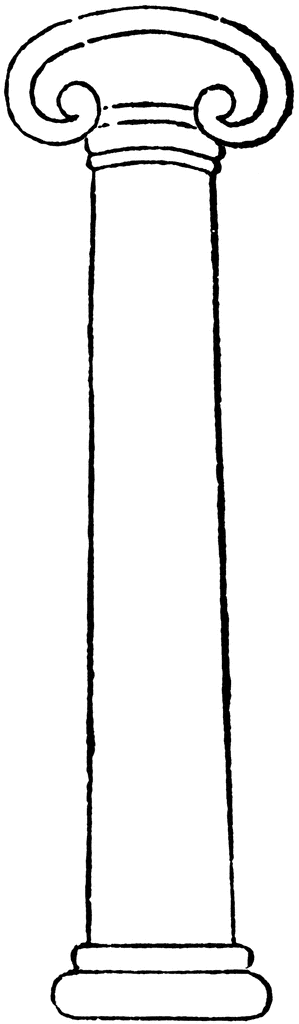 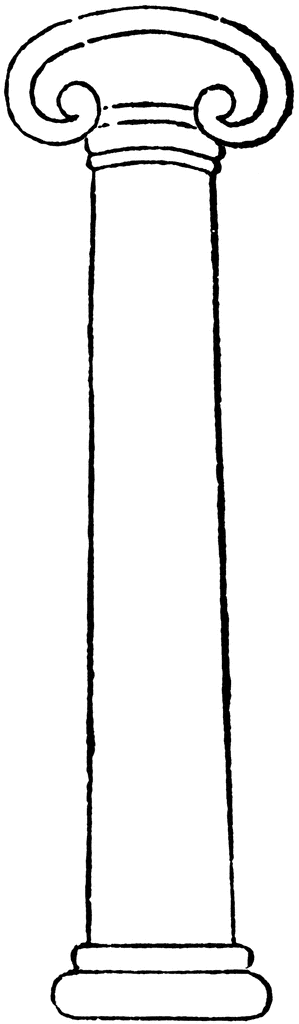 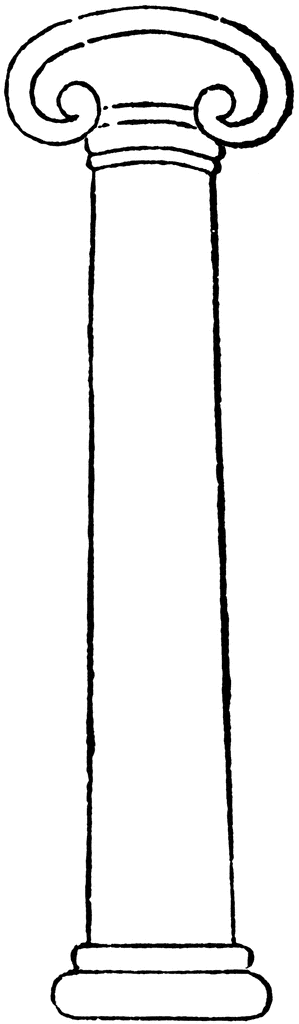 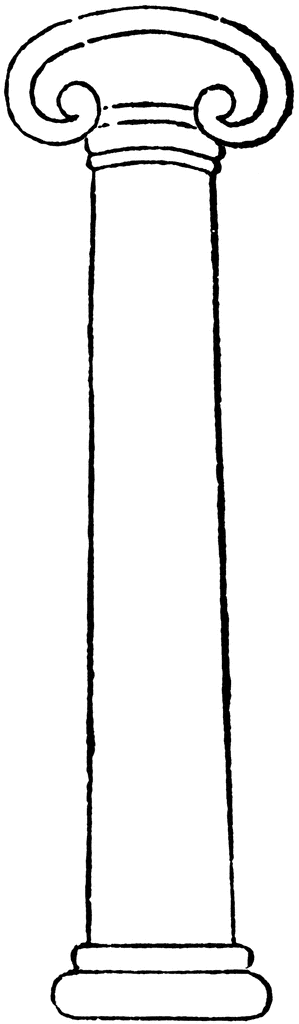 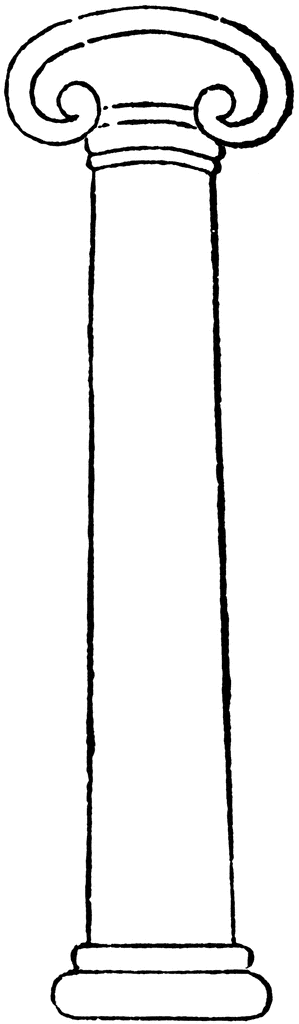 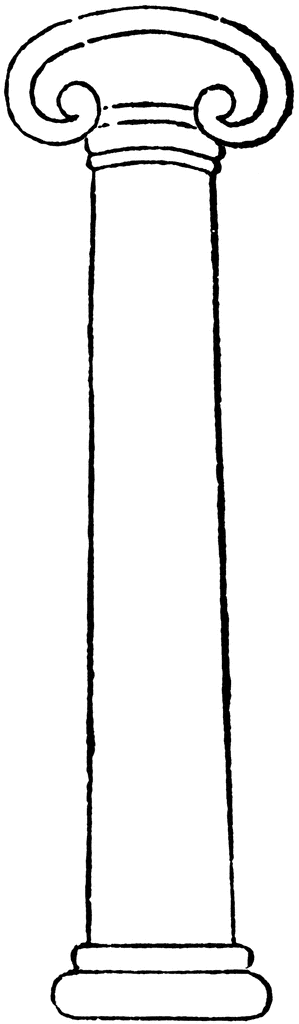 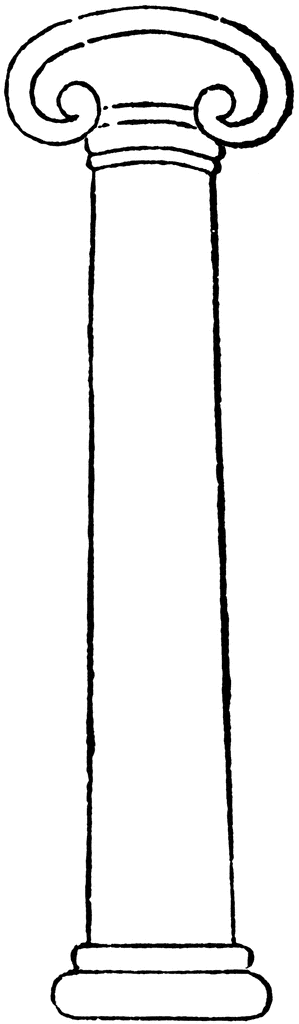 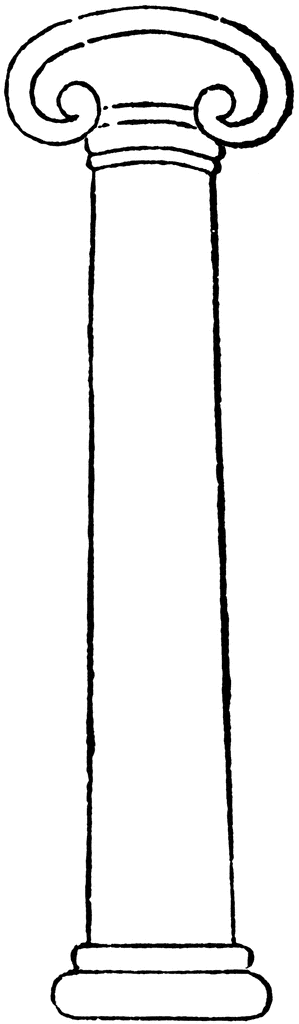 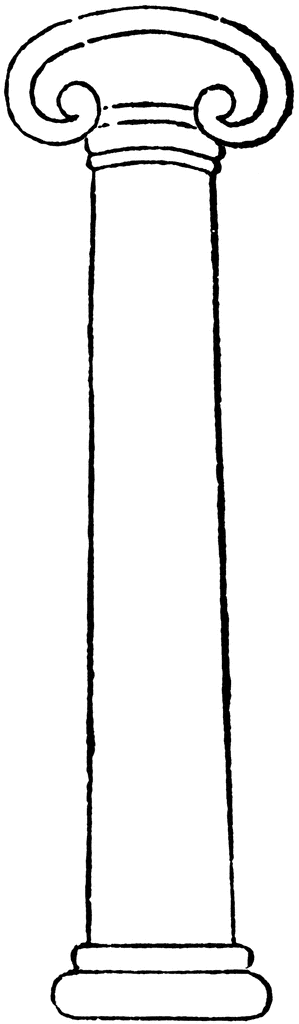 Moses
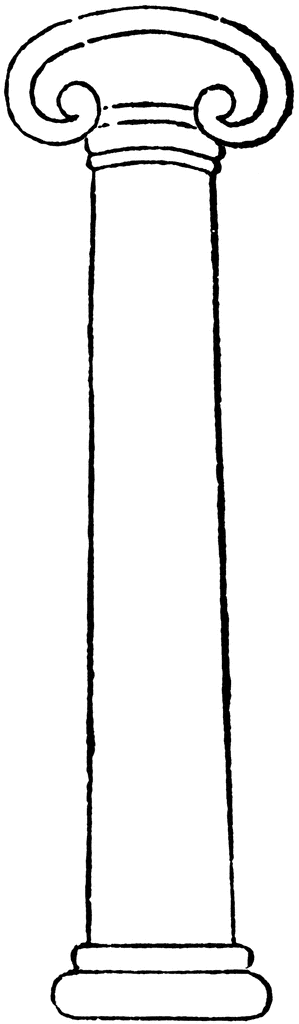 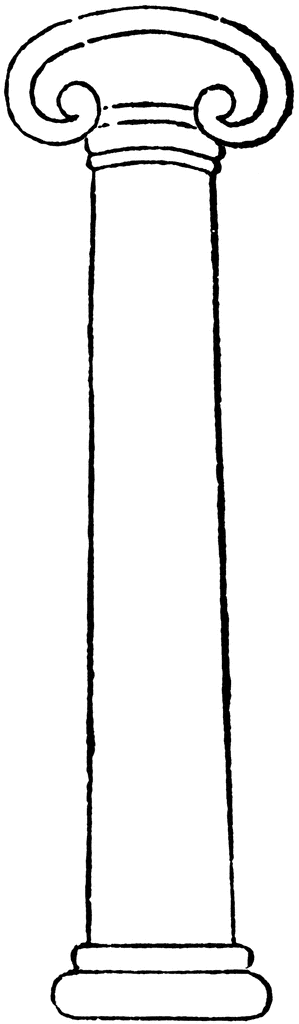 Jude
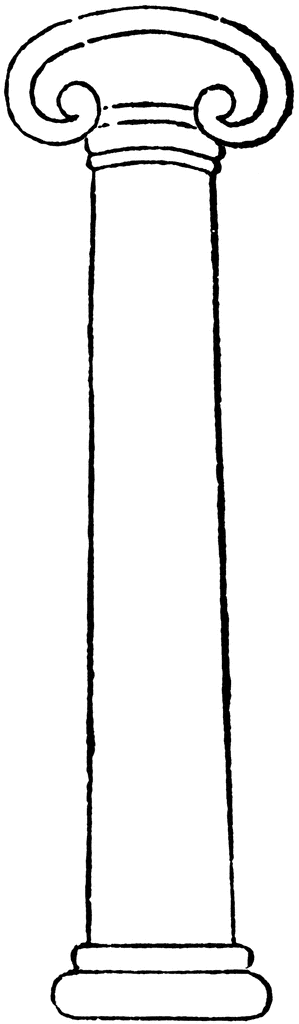 ________
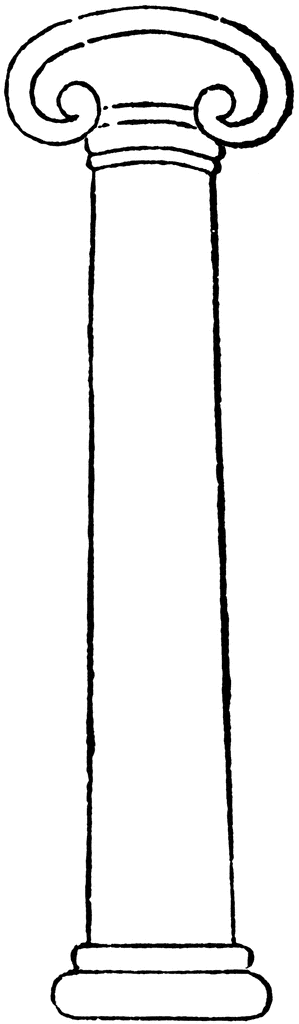 Paul
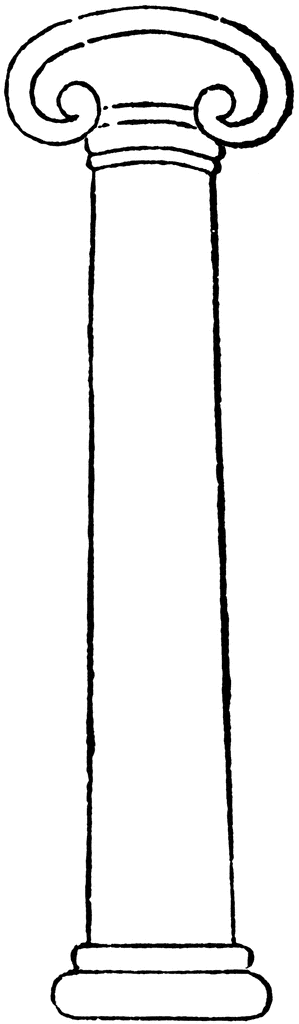 Amos
Elijah
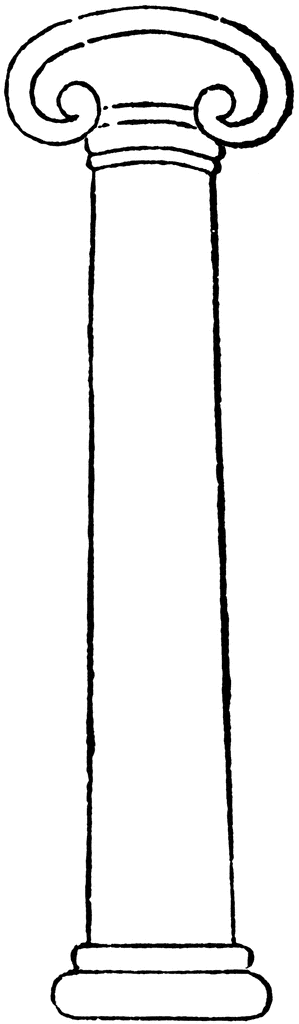 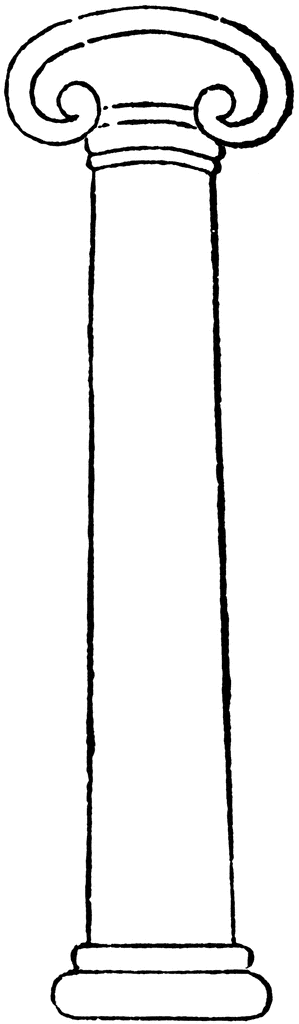 James
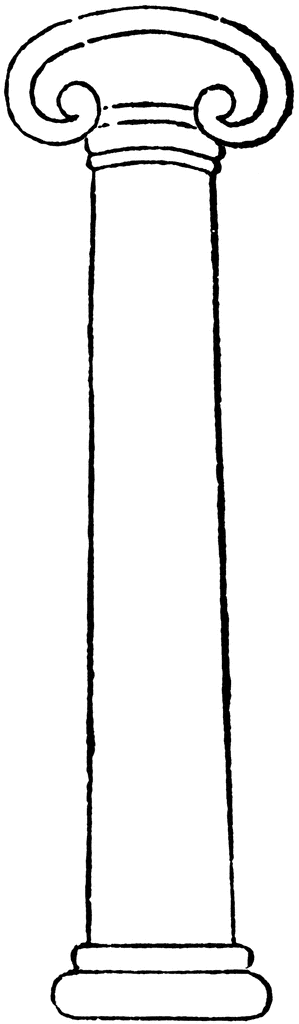 John
Peter
JESUS
Lesson 13                              Paul’s Letter to Ephesus	          Ephesians 3-4
Review:  In chapter 1, we learned about the blessings that God has given man, the work that Jesus had in those blessings and that when man trusts in God, he is sealed by the Holy Spirit.  In chapter 2, we learned that though Gentiles were once aliens, God was merciful and raised up believers with Christ, “for by grace you have been saved through faith, not by works … created for good works”.  This grace of God made peace between Jew and Gentile making them one new man.  Symbolized as a building, the apostles and prophets are said to be a foundation with Jesus as the chief cornerstone.  The Ephesian Christians are built on this foundation.
Preview:  The peace that the grace of God brought through the blood of Jesus Christ between Jew and Gentile IS the mystery revealed.  When Paul finishes explaining this fact, he will proceed to call the Gentiles to walk worthy of the incredible blessings explained in chapters 1-3.
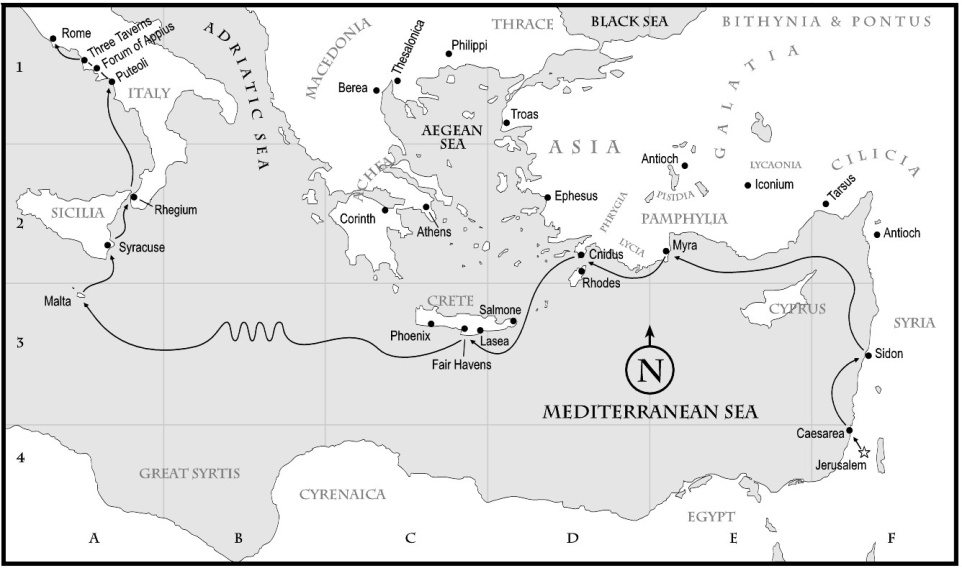 Characters and Locations:  
Paul and Timothy in Rome.  The church in Ephesus located in Asia Minor made up of primarily Gentiles.
Ephesians 3:1-21 

1.  How did Paul learn of the mystery?
2.  The knowledge was not given to men in ages past but, now has now been revealed! What is it? 


3.  Using your Bible’s concordance for verse 6, find a coordinating passage that solidifies the unity between Jew and Gentiles in Jesus Christ.

You can sense the wonder and joy of Paul as he expresses what seems to be an honor that he was chosen to make this mystery known.  

4.  Through what group is the manifold wisdom of God made known and to whom? 

5.  This was an eternal purpose that God accomplished in Christ Jesus our Lord.  What do we have in Him?  

Class Discussion: Paul says, “Don’t lose heart on account of my suffering, as my work is to your glory!”  Read Ephesians 3:14-21 in light of these thoughts:
This is Paul’s prayer for them that they might know and understand.  
Consider verses 18-21 in light of the blessings received and the mystery revealed that Paul has well described.  

Memorize This:  Ephesians 3:17-21  “17 that Christ may dwell in your hearts through faith; that you, being rooted and grounded in love, 18 may be able to comprehend with all the saints what is the width and length and depth and height— 19 to know the love of Christ which passes knowledge; that you may be filled with all the fullness of God.  20 Now to Him who is able to do exceedingly abundantly above all that we ask or think, according to the power that works in us, 21 to Him be glory in the church by Christ Jesus to all generations, forever and ever. Amen.“
Lesson 13; pg 2                    Paul’s Letter to Ephesus	          Ephesians 3-4
Ephesians 4:1-16

6.  After coming to the understanding of the blessings received by the sacrifice of God’s Son, the blessing of reconciliation that brought the peace between Jews and Gentiles (which God had long ago planned and is now the mystery revealed), how does Paul call Christians to walk?  


7.  This reconciliation brought a unity.  List the areas that all Christians are to be unified in.  



8.  To each Christian, grace was given according to the measure of Christ’s gift.  Using your Bible’s concordance, where is the OT quote of verse 8 found?  

9.  This quote reaffirms that when Christ was resurrected, overcame death, and ascended to the Father, this was the point of blessings to man.  Why did Christ descend?  

10.  When He ascended, what did he leave on earth? 

11.  Why?   (two reasons)


12.  “Until we all come to a unity of faith and the knowledge of the Son of Man, to a perfect man to the measure and of the stature of the fullness of Christ…” to protect us from believing lies and being tricked.  What is all of this growth supposed to help Christians do?  

Ephesians 4:17-32

13.  Briefly, how do the non-believing Gentiles walk?  


14.  “But you have not so learned Christ.”  In other words, you did not learn this behavior from Christ.  Rather, they learned to put off what?  

15.  How were they to be renewed?  

16.  What do the sins listed in v. 25-29 and 31 do to the Holy Spirit?   

17.  List the three things commanded of the Christian who has received the blessings, and why they should do so.
Lesson 14                              Paul’s Letter to Ephesus	          Ephesians 5-6
Review:  In chapter 3, Paul clearly states what the mystery of God is and gives a full explanation of it: that Christ died and in His death, Jews and Gentiles were reconciled into complete unity in Him. The wall of separation has been broken down. There is no longer a separation between the Jews and the rest of mankind in the circumcision of the flesh. There is no longer a law to be kept that was contrary to all mankind.  Therefore (chapter 4) there is complete unity and oneness in all aspects of Christ.  He left us fully equipped to grow in Him.
Preview:  Chapters 5 and 6 will describe many commands in Christian living.
Characters and Locations:  
Paul and Timothy in Rome.  The church in Ephesus located in Asia Minor made up of primarily Gentiles.
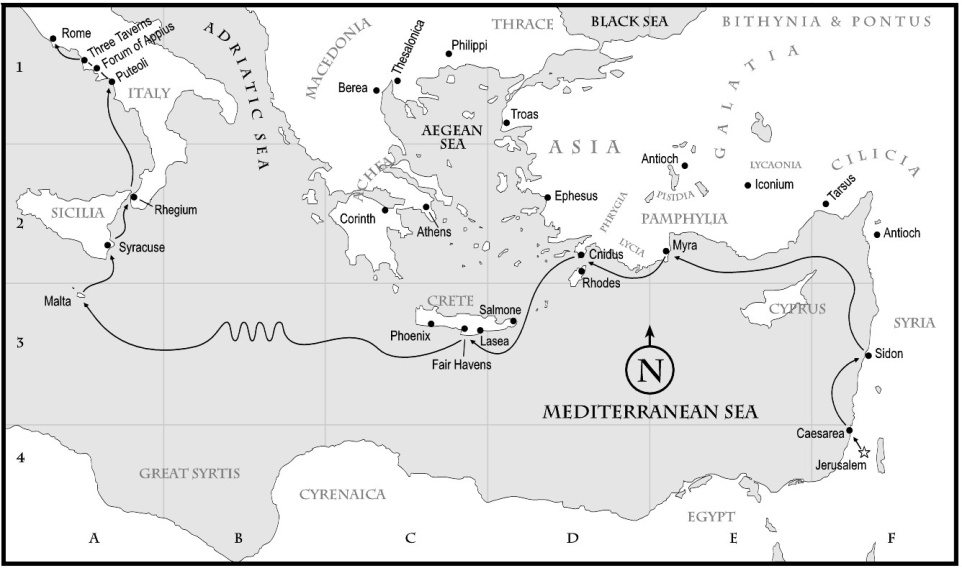 Ephesians 5:1-21 Walk in the likeness of the love of Christ…
Class Discussion: Eph 5:3-7

1.  The sins previously discussed are referred to as “walking in darkness.”  How are Christians called to walk?  

2.  Think:  What does it mean in verse 10, “finding out what is acceptable to the Lord”?


3.  What is our only hope of exposing unfruitful works of darkness? 

Dictionary.com:  Circumspectly:  watchful; well considered; careful

Class Discussion:  Discuss how one might “redeem the time” and why.

4.  Where is wisdom found?  

Dictionary.com:  Dissipation:  a wasting or mental distraction.

5.  You may have seen someone who is influenced by alcohol or another substance either in person or on television.  That can look quite fun but Paul calls it dissipation.  Rather than be filled with this or any other distraction, what does Paul tell them to be filled with?  

Class Discussion:  The importance of a personal prayer life.
Lesson 14; pg 2                    Paul’s Letter to Ephesus	          Ephesians 5-6
Ephesians 5:1-22 The husband and wife relationship is as important as the relationship between Christ and Christians.  Here Paul makes a direct comparison.

Dictionary.com:  Submit: to give over or yield to the power or authority of another.  Remember this word as it is used many times to describe all relationships in the church between men and women, brother to brother, sister to sister etc.  

6.  How is the wife submit to her husband?  

7.  This may seem like a sweet deal for the husband but it packs a serious responsibility.  How is the husband to love his wife?
The husband is to love his wife in the same way Christ loved the church.
Love her as he loves himself.
He who loves his wife, loves his own body.
He nourishes her.
He cherishes her just as Christ does the church.
Christ loved the church; He: Gave Himself for her.
Sanctified her.
Cleansed her.
To present her a glorious church.
To present her holy.
To present her without blemish.
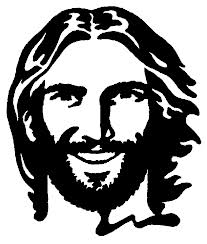 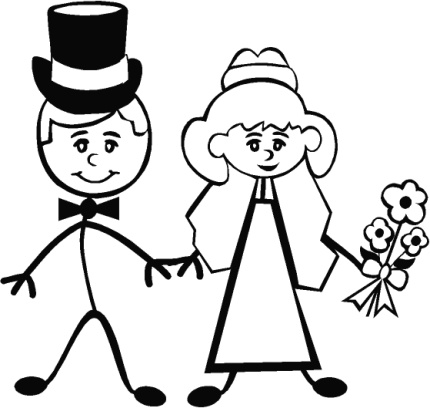 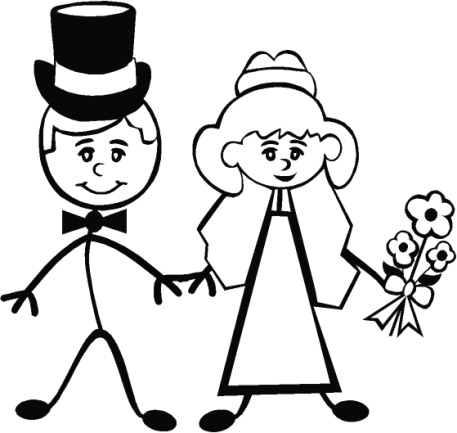 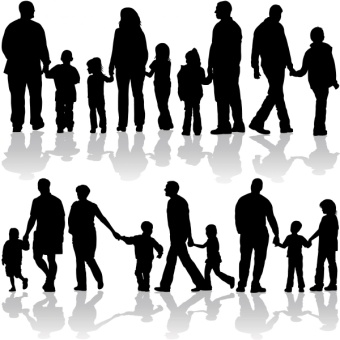 32 This is a great mystery, but I speak concerning Christ and the church.  

8.  At the end of this relationship discussion, Paul says that the wife is to ___________________ her husband.  

Notice how the husband and wife relationship is with each doing their part.  When someone fails to follow their part, problems will arise.  Notice how that concept continues.

Ephesians 6:1-24

9. What is the first commandment with promise and what is the promise? 


10.  What is the commandment to the father of the household? 


The bondservant is to sincerely serve as to Christ with reward.  How is the master to behave?
Lesson 14; pg 3                    Paul’s Letter to Ephesus	          Ephesians 5-6
Ephesians 6:10-18  The Whole Armor of God

10.  What purpose does wearing the armor of God serve?  


11.  Observe the man wearing armor to get a picture of how a person might be protected.   What do these items represent?

A waist girded with _______________.
The Breastplate of __________________.
Feet prepared to _______________ the __________________.
The Shield of ________________.
The Helmet of ________________________.
The Sword of the _____________ which is the _________ of _________.



12.  What is the important addition to this armor?  


13.  What is Paul's personal prayer request?  


Discuss Paul’s closing comments.
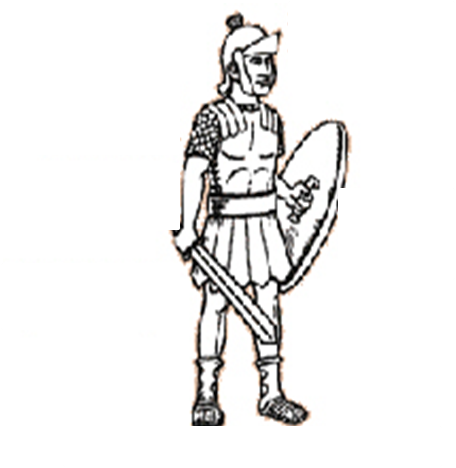 Lesson 15                         Paul’s Letter to the Philippians	        Philippians 1-2
Preview:  Paul writes yet another letter, this time to the church in Philippi.  It is said to be a thank you note to the believers for their help in his hour of need.  He also takes this opportunity to instruct them in Christian unity.  He uses the word joy 19 times in this epistle and describes that only through Christ are real joy and unity possible.
Characters and Locations:  
Paul and Timothy in Rome.  The church in Philippi located in Macedonia made up of primarily Gentiles.
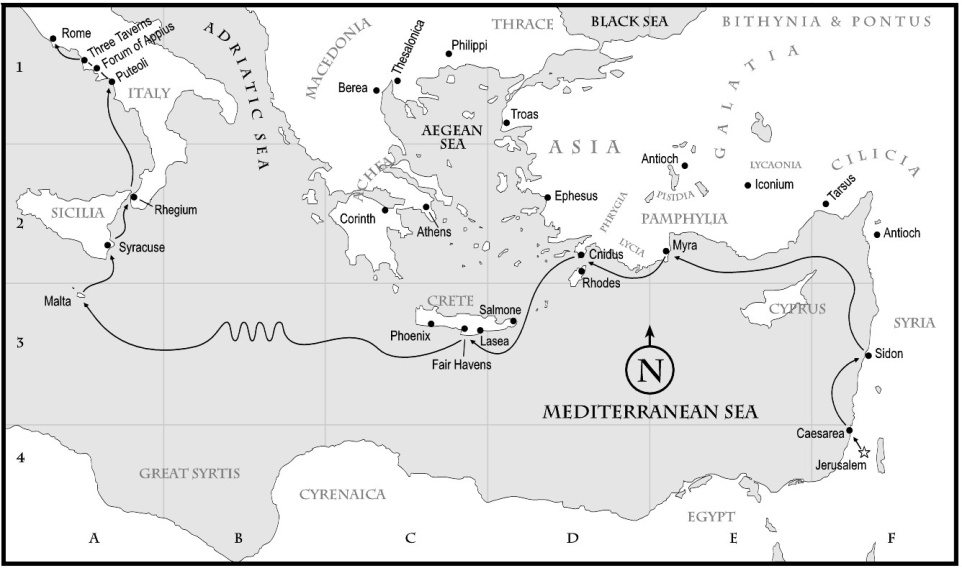 1.  Think:  What do you remember about Philippi?  Try to note the chapter in Acts where it records Paul in Philippi, who he is with, and who was converted.
Philippians 1:1-18 

2.  Who is this letter written to?  Think, what does that tell you about this church?

Class Discussion:  Paul tells the Philippians that he is very thankful for their fellowship in Christ and that he is confident that Christ will complete in them what Christ has started.  Your Bible’s cross-reference may suggest John 6:29.  Review that thought with your teacher.

3.  Think:  How might a Christian’s love abound in knowledge and all discernment?

4.  What must one be filled with per verse 11 to accomplish verse 10 “that you may be sincere and without offense until the day of Christ”?

Class Discussion:  Philippians 1:12 “But I want you to know, brethren, that the things which happened to me have actually turned out for the furtherance of the gospel”.  Here is what actually led to Paul’s imprisonment. Acts 21-28; Paul arrives in Jerusalem, is accused of creating a tumult, and is arrested in the temple.  He tries to speak to the mob in chapter 22 and tells them of his conversion.  When he says that Jesus sent him to the Gentiles, they revolt against him. He argues with the Sanhedrin and escapes a mob of more than 40 men who plan to murder him.  He is interviewed by Felix, Festus, and appeals to Caesar.  He is interviewed by King Agrippa and off to Rome he went.  He was shipwrecked along the way, survived a viper bite, honored by the people of Malta, and delivered to Rome.  

5.  What good things have these events allowed?  


6.  Why does Paul rejoice even when men preach Christ for selfish gain?
Lesson 15; pg 2               Paul’s Letter to the Philippians	        Philippians 1-2
Philippians 1:19-30

7.  What is Paul sure of?  

8.  Paul says that if he lives, he will live to Christ.  If he dies, it is even better for him because he gets to go be with the Lord.  What will be gained if he lives?  

Class Discussion Philippians 1:27-30
Dictionary.com: Perdition:  a state of final spiritual ruin; loss of the soul.  

Philippians 2:1-30

9.   Calling for unity, Paul commands:  Complete:  3 Let nothing be done through ____________ ambition or ______________, but in __________________of ___________ let each esteem ______________ better than ______________. 4 Let each of you look out not only for his _________ interests, but also for the interests of _______________.

10.  Though Christ was absolutely equal with God what four things did He do? Made Himself of no ________________________, taking the form of a _____________________, and coming in the __________________ of ____________,  He ____________________ Himself to the point of _____________________ even the death on the cross.

Class Discussion:  Why was death on the cross so much worse than hanging or beheading?

11. What has God done for Christ in return?    
 

12. Who will bow and confess Jesus?  

Class Discussion:  Though Paul has been speaking about unity among these Christians, verses 5-11 are words to each individual soul.  Each person must have the mind of Christ.  Each person must humble himself as Christ did.  It is the individual knee that shall bow and the individual tongue that will confess.  With these thoughts in mind, read verse 12 with a better understanding.

13.  What results will come to the Christian by doing things without complaining and disputing?  

14.  How might they shine as lights in the world?  

Class Discussion:  Discuss the character of Timothy and that of Epaphroditus.
Lesson 16                         Paul’s Letter to the Philippians	        Philippians 3-4
Review:  In Philippians 1-2, Paul, as a prisoner in Rome, writes what is thought of as a thank you note to the believers for their help in his hour of need.  He also takes this opportunity to instruct them in Christian unity while there is also an idea of individual responsibility.  
Preview:  In chapters 3-4, Paul will continue the discussion of unity
Characters and Locations:  
Paul and Timothy in Rome.  The church in Philippi located in Macedonia made up of primarily Gentiles.
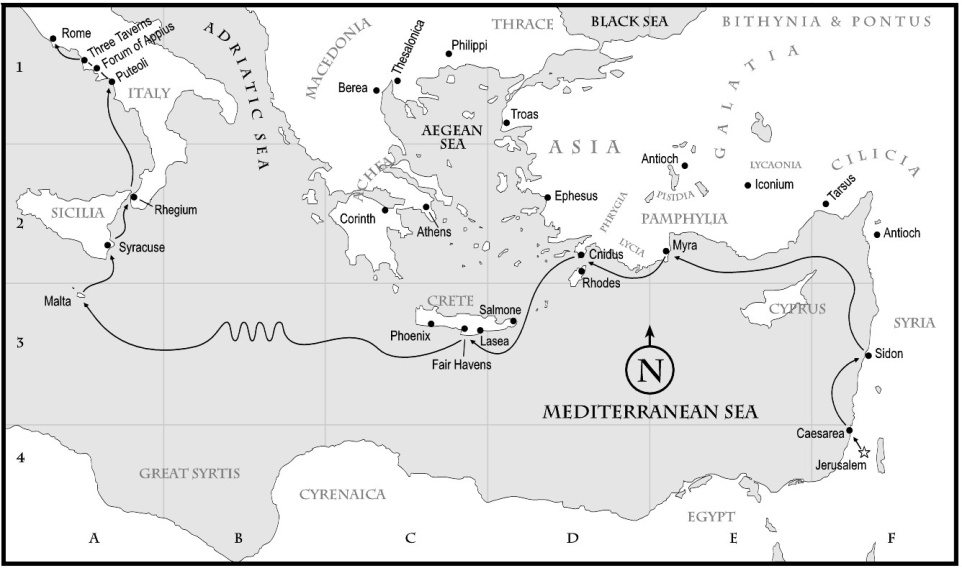 Philippians 3:1-21  

1.  Like many of Paul’s writings, he warns the brethren against the “evil dogs” teaching that Christians must be circumcised in order to go to heaven.  What else does he call them?
Class Discussion: See illustration:
Phil 3:3  We do bear a circumcision. 
The circumcision of the heart.

2.  If anyone were allowed to feel justified in
the flesh it would be Paul.  What does he 
describe about his background that would
be the pride of Judaism?  


3.  How does Paul regard these honorable Jewish attributes in Christ?  


4.  Paul abandons the righteousness of his birthright that he might have another righteousness.  What is it?  

Class Discussion:  Draw an understanding about the importance and power of the resurrection using Phil. 3:10-11; Eph. 1:19-20; 1 Cor. 15:12-19; Romans 10:9

5.  Paul certainly hopes to obtain the power of the resurrection.  Not that he has already attained but he presses on towards it.  What does Paul do to press onward?  

6.  Paul calls for unity in this mature way of thinking.  He calls them to walk in his and perhaps Timothy’s example and to keep pressing on in righteousness and the power of the resurrection because what has happened to some who once walked?  

7. What do they have their minds set on?
Sin
Sin
GOD
Sin
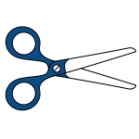 Lesson 16; pg 2               Paul’s Letter to the Philippians	        Philippians 3-4
Philippians 3:1-21 continued

8.  In our lives, we are considered American citizens.  That is simply geography.  Where is our true citizenship held as we eagerly wait for the Savior?  

Class Discussion:  The glorious body.

Philippians 4:1-23

9.  Paul calls for two women to be of the same mind; unified.  He asks that the others help them!   Complete:  ____________ in the Lord always. Again I will say, rejoice!  Let your ________________________ be known to all men. The Lord is at hand.

Memorize This:  “6  Be anxious for nothing, but in everything by prayer and supplication, with thanksgiving, let your requests be made known to God; 7 and the peace of God, which surpasses all understanding, will guard your hearts and minds through Christ Jesus.”

Dictionary.com:  Anxious:  full of mental distress or uneasiness because of fear of danger or misfortune; greatly worried.

10.  Think:  What does it mean to ‘be anxious for nothing’?  


11.  How might one avoid feeling anxious?  

12.  Through prayer, what may a Christian receive?  

13.  What things should we think about?  There are 8 mentioned.
1.   			2.
3.			4.
5.			6.
7.			8.

14.  What conditions has Paul learned to live under?  


15.  Where does he find the strength to live under whatever his condition is, rich or poor?  

16.  So, Paul appreciates any help they have ever offered but more than the actual gift, what gives him the greater joy?
Lesson 17           A Review of Paul in Prison and his Release       See noted verses
Review:  Paul has been living in a rented house, yet as a prisoner in Rome for 2 years.  During this time, he wrote letters to Philemon, the church in Colossae, the church in Ephesus, and the church in Philippi.   It is believed that he was released from the Roman prison and continued his work another two years or so before dying.  The study at hand will look at the evidence of his post-prison work.
1.  What was Paul’s situation at the end of Acts?  (see the preview) 

2.  Where did he get the money to pay for his place? (Phil. 4:10, 18)
 
3.  What does Acts 28:30-31 say he did while under house arrest?  

4.  Who were among those to whom Paul preached? (Phil. 1:13; 4:22) 
 
5.  What does Acts 28:30 suggest about the duration of Paul's imprisonment?  
6.  The “Prison Epistles” were written during this time.  Look at the following verses and note the words that indicate he is in prison. 
Ephesians 3:1, 4:1, 6:20
Philippians 1:7 and 13
Colossians 4:3, 4:18, 4:10
Philemon 1:9, 1:10, 1:13
 
7.  What was Paul’s outlook during this imprisonment?  (Philippians 2:24; Philemon 1:22)  
8.  The verses noted below in Paul’s letters do not correspond to any travels mentioned in Acts and are presumed to be places that Paul may have gone after his release. From the following verses, where do we know or presume that Paul went?1 Timothy 1:3  (see note below)    Titus 1:5Titus 3:12      2 Timothy 4:13, 20
 
Note: don’t mistake the mention of Ephesus in 1 Tim 1:3 with the time Paul had been in Ephesus already in Acts 18.  We never see him leaving Timothy there to go on to Macedonia himself.  As a matter of fact, in Acts 18:18-21 Paul left Ephesus for Jerusalem.  Acts 19:22 he sent Timothy ahead into Macedonia.  
 
9.    Where did Paul desire to go preach? (Romans 15:24-28) 
 
10.  Based on 2 Tim. 2:9, what was Paul’s likely setting at the time he wrote 2 Timothy?
11.  What is Paul reflecting on in 2 Timothy 4:6-8 as he has reached the later part of his life?
Lesson 18                                Paul Writes to Timothy	          1 Timothy 1-2
Review:  Paul has been released from his chains in Rome.  The aged and experienced Paul writes to Timothy, a young preacher, instructing him in many things he must set in order in Ephesus.
1 Timothy 1:1-20 

Where is Timothy at this time?  

2.  What does Paul want Timothy to correct?  

Class Discussion:  Why would endless genealogies cause disputes?  Consider Gal 3:28, Eph 2:14-18

3.  Complete:  Now the purpose of the commandment is ________________ from a ____________ ____________, from a good _________________ and from __________________ faith. 

Some have strayed from this excellence and have become teachers of what?  

5.  What good uses does the law have?  Gal 3:24-25

6.  Paul says he was a blasphemer and a persecutor.  Why is he thankful? 

7.  What is the faithful saying?  

8.  What did the mercy that Paul obtained show about Christ and is a pattern for us all?  

1 Timothy 2:1-15

9.  Whom does Paul exhort them to pray for and for what purpose?  

10.  Who is the One Mediator between God and man?  


Class Discussion:    “I desire therefore that the men pray everywhere, lifting up holy hands”

11.  In what manner should this be done?  


12.  How shall women adorn themselves everywhere?  

13.  Verse 9 is considered to be a not/but passage.  For instance, the twisting of her hair is not prohibited but she is not to be focused on her appearance.  What should she be focused on?  


 How is a woman to learn?  

15.  Why isn’t she allowed to have authority over a man?
Lesson 19                                Paul Writes to Timothy	          1 Timothy 3-4
Review:  In 1 Tim 1-2, Paul writes to the young evangelist commanding him to set the church in Ephesus in order.
Characters and Locations:  
Paul writes to Timothy in Ephesus.
1 Timothy 3:1-7

1.	A man must first desire the position of a bishop or elder and if he does, he desires a good work.  Define these words/terms for Class Discussion:  

a.  Blameless:

b.  Temperate:

c.  Sober-minded:

d.  Behavior:

e.  Hospitable:

f.   Able to teach:

g.  Given to wine:

h.  Violent:

i.   Greedy for money:

j.   Gentle:

k.  Quarrelsome:

l.   Covetous:

m.  Rules his household well (having his children in submission with all reverence):


n.  Novice:

o.  Have a good testimony among those who are outside:


2.  Why are these things important?
Lesson 19, pg 2                      Paul Writes to Timothy	          1 Timothy 3-4
1 Timothy 3:8-16  Deacons and their wives:

3.  Define these words/terms for Class Discussion:  

a.  Reverent:

b.  Double-tongued:

c.  Greedy for money:

d.  Given to wine:

e.  Blameless:

f.   Slander:

4.  What does serving well as a deacon prove?  


5.  Paul hopes to come to Ephesus but in case he doesn’t make it, why does he write?  

6.  The mystery of godliness:  Using your Bible’s concordance, mark each phrase below with a coordinating passage.

_______________  God was manifested in the flesh,_______________  Justified in the Spirit,_______________  Seen by angels,_______________  Preached among the Gentiles,_______________  Believed on in the world,_______________  Received up in glory.


1 Timothy 4:1-11

7.  What has the Spirit made known to Paul? 

8.  Is there anything we are not allowed to eat if eaten in thanksgiving?  

9.  What does the prayer of thanksgiving do for all foods?
Lesson 19, pg 3                      Paul Writes to Timothy	          1 Timothy 3-4
1 Timothy 4:1-11, cont.

Class Discussion:  The byproducts of bodily exercise and spiritual exercise.


10.  Why do we labor and suffer reproach?  

11.  What conduct should Timothy present so that no one will despise him in his youth?  

12.   Timothy is instructed to be a good example in conduct, love, the spirit, in faith and purity.  He is told to give attention to reading, exhortation (urge, advise, warn), and to the doctrine (teachings of the Lord).  He is told to meditate on these things and to give himself to them entirely!  What will this do? 


Class Discussion:  How might you apply this to your own lives?
Lesson 20                                Paul Writes to Timothy	          1 Timothy 5-6
Review:  Paul has been released from his chains in Rome.  The aged and experienced Paul writes to Timothy, a young preacher, instructing him in many things he must set in order in Ephesus.
1 Timothy 5:1-25

1. 	How are the following to be regarded?
Older man
Younger man
Older woman
Younger woman

Widow:  a woman who has lost her husband by death and has not remarried  (dictionary.com)

2. 	Widows are to be honored in the church.  Who is first responsible for the care of a widow and why?  4 and 16


3. 	If there is no family to take care of a widow, then the church will care for her needs if she meets certain qualifications.  What qualifications should she meet?  5, 9, 10



4. 	Why will the church not consider supporting a younger widow?  


5. 	What does Paul instruct the younger widows to do?  


6. 	The work of an elder is not easy.  There is a great responsibility in caring for the souls of a multitude of people and his work is worthy of wages.   How shall they be regarded?  


7. 	We are not to accept an accusation against an elder unless it is evident that he is in sin.  There must be two or three witnesses of this sin.  However, if he is indeed sinning, how should it be handled?  


Verse 22.  In this context, Paul instructs Timothy not to appoint elders hastily. Why? 

  
Class Discussion:  Read verse 23 in context.  Timothy had frequent illnesses.  1. We have studied that neither an elder nor deacon can be given to wine.  2. Timothy was told in v. 22 to keep himself pure.
Lesson 20, pg 2                      Paul Writes to Timothy	          1 Timothy 5-6
1 Timothy 6:1-21

9.   Why should a bondservant treat his master with all honor?  

If you are under a believing master, serve him all the more because who do they benefit?


When a person does not accept this sound teaching, Paul says that person is what?

12.  What is he obsessed with?  

Content:  satisfied with what one is or has; not wanting more or anything else.   
Contentment:  The state of being satisfied; a state of mind in which one's desires are confined to his lot whatever it may be.  (dictionary.com)

13. Godliness with contentment  =  __________ _________  Contrast this with the world’s idea of great gain.

Class Discussion:  We brought nothing into this world and we will carry nothing out.  Is this true for only Christians or all peoples?

14.  With what shall we be content?  

15.  What is the snare of riches and being lovers of money?  

16.  What should men of God pursue? 

17.  Think:  Considering verse 12, what is the good confession that you have made or will likely make in the future as Timothy had made?  

Class Discussion:  Consider the comparison in verse 12 of keeping one’s faith with fighting to lay hold of eternal life.   Paul urges Timothy in the sight of God and Christ Jesus to keep this commandment until the Lord appears.  

18.  Verse 14.  Notice the comment Paul makes saying that Jesus made the good confession before Pontius Pilate.  How interesting.  In all four of the gospels it is recorded that Pilate asked Jesus, “Are you the king of the Jews?”  Read John 18:36-37 and write here Jesus’ good confession.


19.  To the rich!  Complete: Do not be haughty nor trust in uncertain riches but in the living God… Let them do __________, that they be rich in _____________ ____________ ready to _____________, willing to __________________, storing up for themselves a good foundation for the time to come, that they may lay hold on ______________ life.
Lesson 21                                   Paul Writes to Titus	                       Titus 1
Review:  Paul, now a free man in the later part of his life, writes to the young preacher Titus.  Paul is in or soon to be in Nicopolis according to Titus 3:12.  He plans to winter there.  He has given Titus task of appointing elders and setting the church in Crete in order.  His message will include the importance of daily Christian living as the way to work out one’s salvation and assert that good works are desirable and profitable for all believers.
Titus 1:1-16

According to:  in agreement with  (dictionary.com)

Paul begins his letter to Titus with several
assertions. What is Paul, this bondservant of God
and the Lord Jesus Christ, in agreement with?  


2.  In this, what does Paul have hope of?  


3.  How did God/Christ choose to manifest His word through Paul?  


4.  How is Titus addressed?

5.  Why was Titus left in Crete?  

6.  Think:  How can a man be blameless when all sin and fall short of the glory of God?


7.  Think:  How might a child be faithful?   
     Define:  	Dissipation
	
	Insubordination

8.  What other title for elder is given in verse 7?  

Class Discussion:  Discuss verses 7-9, much of which has already been defined within the study of 1 Timothy.  

10.  What are the elders responsible for?  

11.  Elders need to be able to stop the mouths of false teachers, especially whom?  

12.  Think:  What will they be falsely teaching?  (Ref: Gal. 5:1-4)
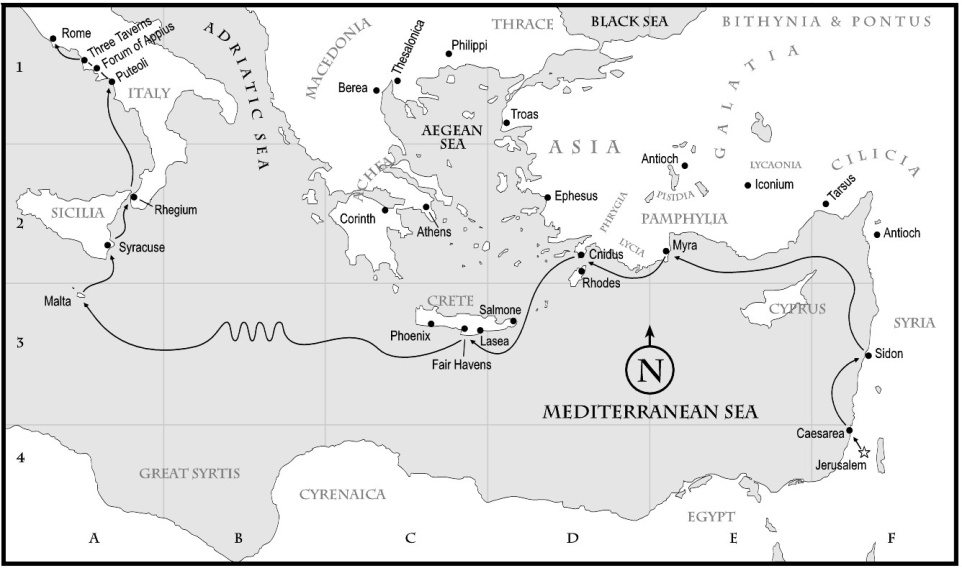 Nicopolis
Lesson 21, pg 2                         Paul Writes to Titus	                       Titus 1
Titus 1:1-16, cont.

13.   It has been said that Cretans are liars, lazy gluttons, and evil beasts.  Paul says this is true.   Anyone walking in this kind of sin will find themselves easy targets for false teaching.  (This is a strong lesson for us today!)  How are they to be corrected and why?  


14.  What does Paul say specifically that correcting them and sharpening their faith will prevent?  


Class Discussion:  Paul says, “To the pure all things are pure, but to those who are defiled and unbelieving nothing is pure; but even their mind and conscience are defiled.”  Paul is steeped in the discussion of setting the Cretans towards sound teaching that they may not fall prey to the false teaching of the Jews who constantly push the old law (as well as their made up laws) upon those who live by faith in Christ.  Compare this thought to the thoughts of 1 Tim 4:1-5.  




15.   These false teachers profess to know God (or live for God), but how do they deny Him (or show themselves to be false)?   Compare this to 1 John 2:3-6
Lesson 22                                   Paul Writes to Titus	                  Titus  2-3
Review:  Paul, now a free man in the later part of his life, either in Nicopolis or soon to be there, writes to the young preacher Titus.  He has given Titus task of appointing elders and setting the church in Crete in order.  In chapter 1, his message was to set elders over the church in all of the cities that were able to stand on firm teaching and refute false teaching, specifically the teachings of the Jews pushing circumcision and the old law.  Chapters 2-3 will focus of the daily living of Christians in the grace of our Lord.
Titus 2:1-15

1.  As chapter 1 ends with a discussion of false 
teachers who profess to know God but in 
their works deny Him, Paul begins his next 
sentence with “but”.  “But as for you (Titus) 
speak” what?  


2.  Review each of the following words/phrases with your teacher:
the older men :  

the older women:  

3.  What shall the older women admonish the younger women to do?  


4.  Define these words/phrases and discuss:
discreet:
chaste:
homemakers:
good:
obedient to their own husbands:
Class Discussion:  How will this behavior prevent the word of God from being blasphemed?

5.  Young men shall be…     Define these words/phrases and discuss. 
sober-minded:
pattern of good works:
integrity:
reverence:
incorruptibility:
sound speech:
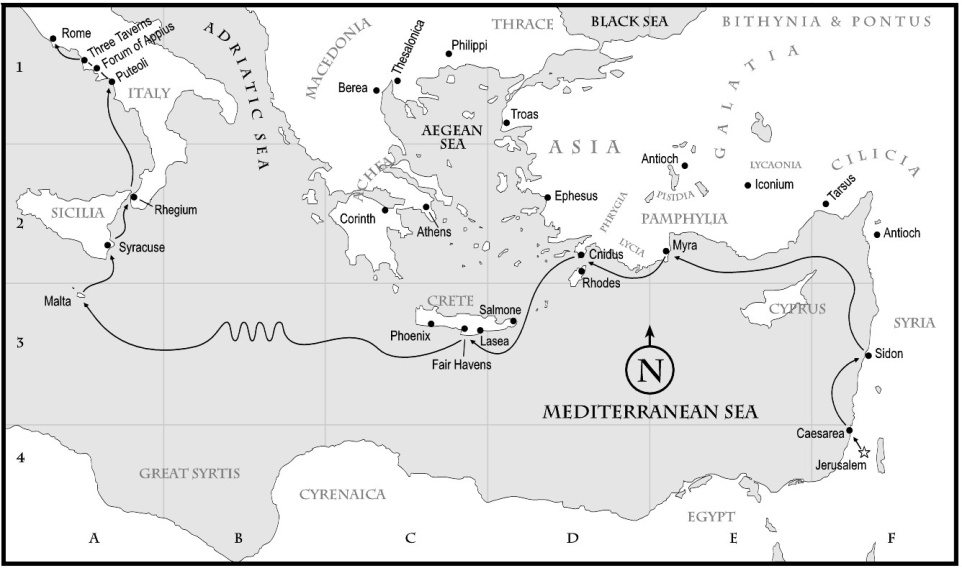 Nicopolis
Lesson 22, pg 2                         Paul Writes to Titus	                   Titus 2-3
6.  What will sound speech accomplish?  

7.  As we live righteously in this present age, what should we be looking for?  

8.  How could Titus speak, exhort, and reprove “with all authority”?  

Titus 3:1-15

Paul continues by telling Titus to remind the Christians of what? 


10.  Why?  

11.  Be humble as a Christian knowing that we used to behave just as badly!  Even still, what did God show Christians through Christ?  


How did that love appear to us?  


13.  What shall those who have believed in God be careful to maintain?  


Class Discussion:  Avoid disputes with the Jews about the law and genealogies.   The Jews are caught up in genealogies because they are children of Abraham.  What are they missing?  Reference Gal. 3:7

Give a divisive man a chance but if he doesn’t change, how shall he be treated?   How would this actually be done?


With a final reminder of continuing to do good works and to meet urgent needs, Paul says farewell.
Lesson 23                                Paul Writes to Timothy                         2 Timothy 1-2
2 Timothy 1:1-18

1.  What does Paul thank God for that he observes in Timothy? 

2.  Timothy had two influential women in his life.  Who were they?  

3.  Paul tells Timothy to rekindle the gift that is in him.  What was the gift and how did he receive it?  

The spirit that God gave Paul and Timothy was not a spirit of fear.  What did it consist of?  


Class Discussion:  Timothy needs to use that gift without shame in the testimony of the Lord.  How is the Spirit within us today and how might we bear a testimony without shame? 

5.  What does Paul remind Timothy of, to which he has been appointed a preacher, apostle, and teacher?  


6.  What does Paul believe that removes his shame?  

Class Discussion:  Discuss the work of Onesiphorus and how we might participate in similar work.  

2 Timothy 2:1-26

7.  What is Timothy to do with the things he has heard before many witnesses?  

Class Discussion:  2 Tim 2:2-6  Discuss the three situations Paul uses to explain to help Timothy understand his attention to service and how that might apply to us today.

Paul may be imprisoned but is the gospel of Jesus Christ risen from the dead imprisoned?  9

Complete:  2 Timothy 2:11-13
9.   11 It is a ______________________ statement:  For if _______died with Him, we shall also ___________ with Him.  12 If we ______________ , we shall also _____________with Him; If we ___________Him, He will also ______________us;  13 If _____are faithless, ____ will remain faithful; for He can not deny Himself.   

10.   In the previous lessons, Paul told Timothy and Titus not to allow the people to get caught up in useless genealogies.  In verse 14, Paul tells Timothy not to wrangle (NASV) with words that are useless.  What can they lead to the ruin of?
Lesson 23, pg 2                     Paul Writes to Timothy                           2 Timothy 1-2
2 Timothy 2:1-26 continued

11.  What should everyone who names the name of the Lord abstain from?  

12.  How can you be a vessel of honor? 


Class Discussion:  Youthful lusts


13.  A bondservant of the Lord must not be quarrelsome.  By doing so, what might this accomplish with the lost?
Lesson 24                                Paul Writes to Timothy                         2 Timothy 3-4
2 Timothy 3:1-17

Class Discussion:  Discuss the problems that will make things difficult in the last days, and weaken people who are already weak.  

1.  Think:  How might we “turn away” from such people?  

2.  Paul alludes to his sufferings.  How did he survive them?  

3.  What can all who desire to live Godly expect?  

4.  Timothy should continue in the things he has been taught and been assured of.  What has he known since childhood?  


5.  What do the sacred writings give that leads to salvation in Jesus Christ?

6.   All Scripture is inspired by God and is profitable for teaching, reproof (criticism), correction and training in righteousness.  What does this equip a man for?  

2 Timothy 4:1-22

7.  Why does Timothy need to “preach the word” relentlessly?


8.   What time period in Paul’s life is he referring to in verses 6-8 (that would make his request of Timothy to work diligently more imminent)?

Class Discussion:  Paul compares himself to a drink offering.  Review Numbers 15:1-10 with your teacher to get an idea of what a drink offering was.  

9.  Paul requests that Timothy come to him quickly and gather the people and things that he needs.  Who opposed him greatly with much harm?  

10.  Think:  From previous study, why do you think the silversmith was such a problem for Paul?

11.  When no one else stood with Paul, who was with him?  

12. What was he able to accomplish standing with the Lord? 

Class Discussion 2 Timothy 4:19-22